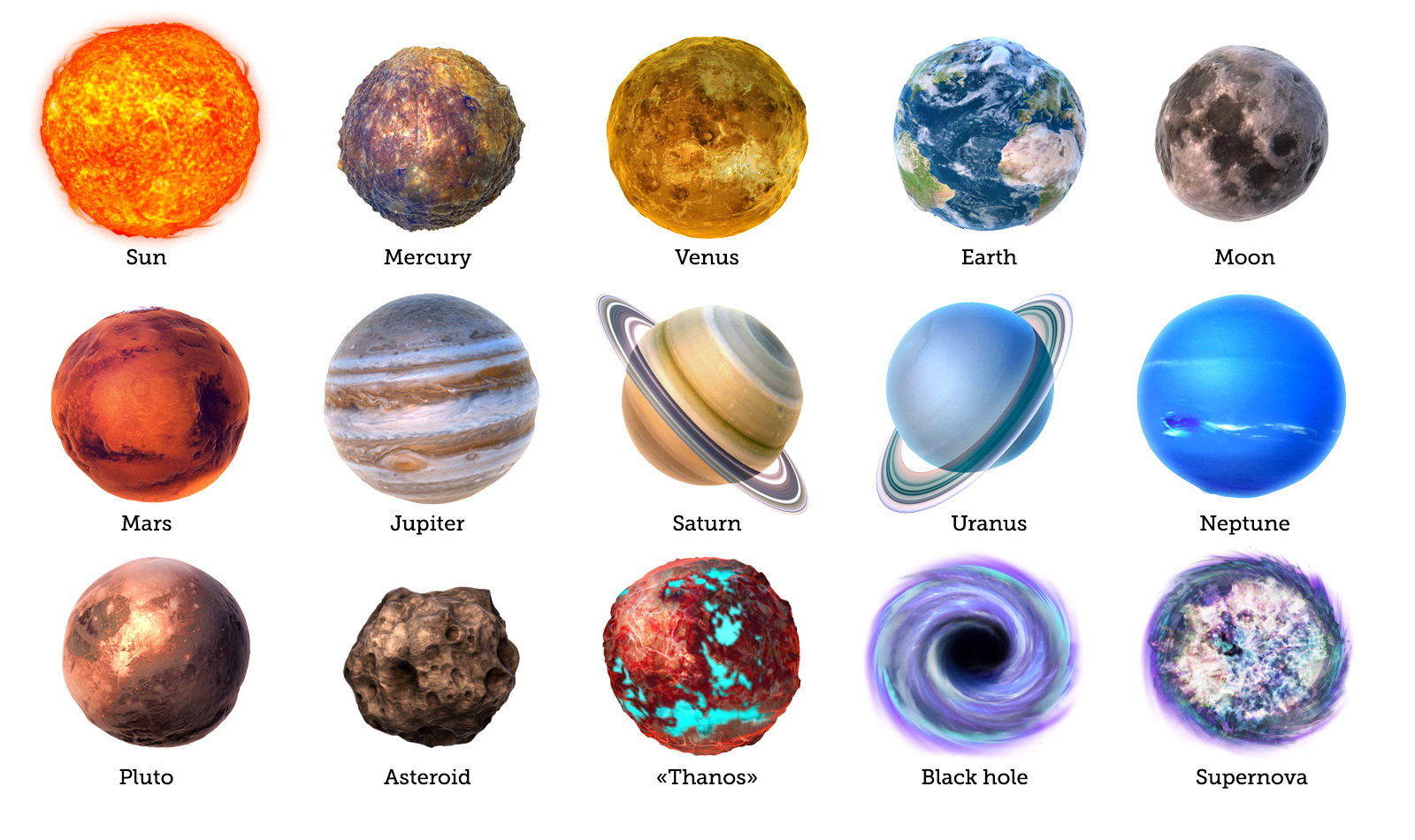 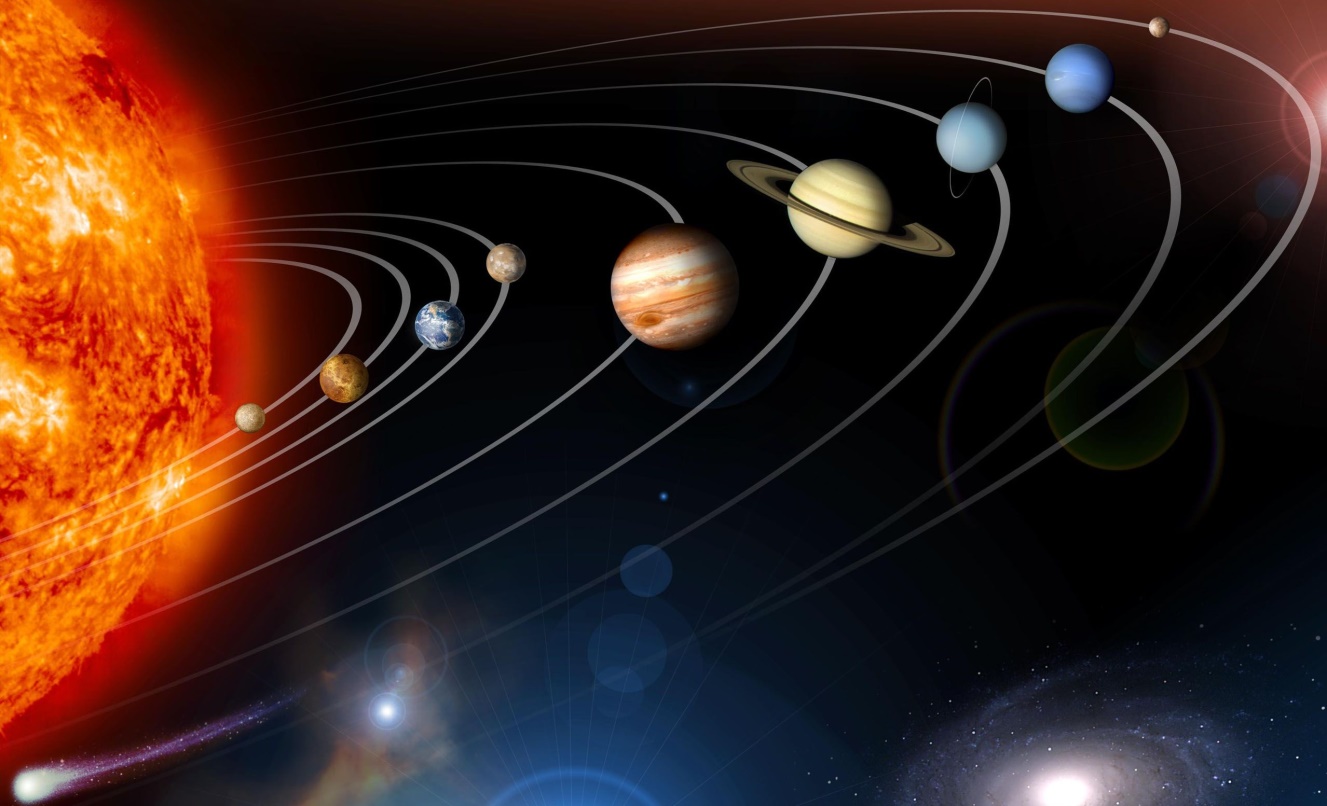 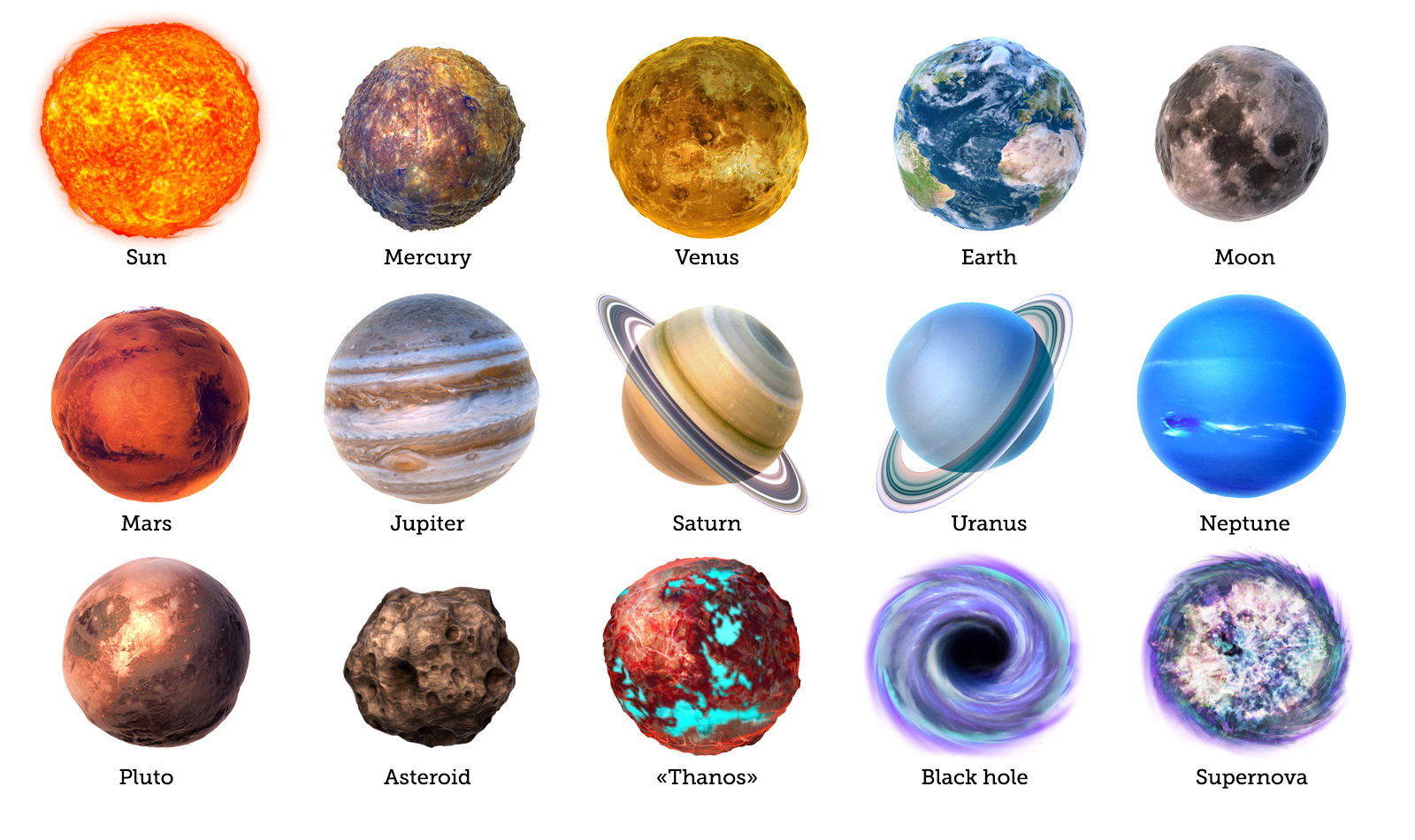 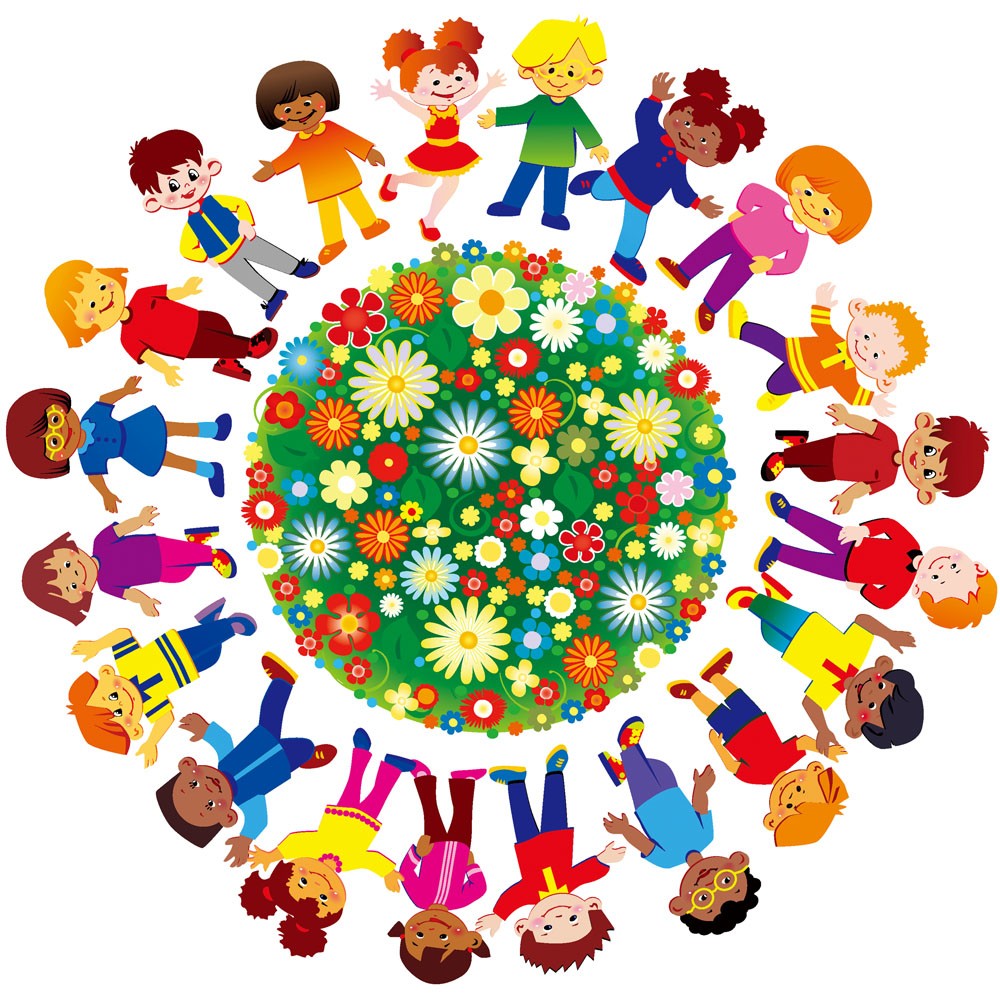 Раз - Меркурий
По порядку все планеты
Два - Венера
назовёт любой из нас:
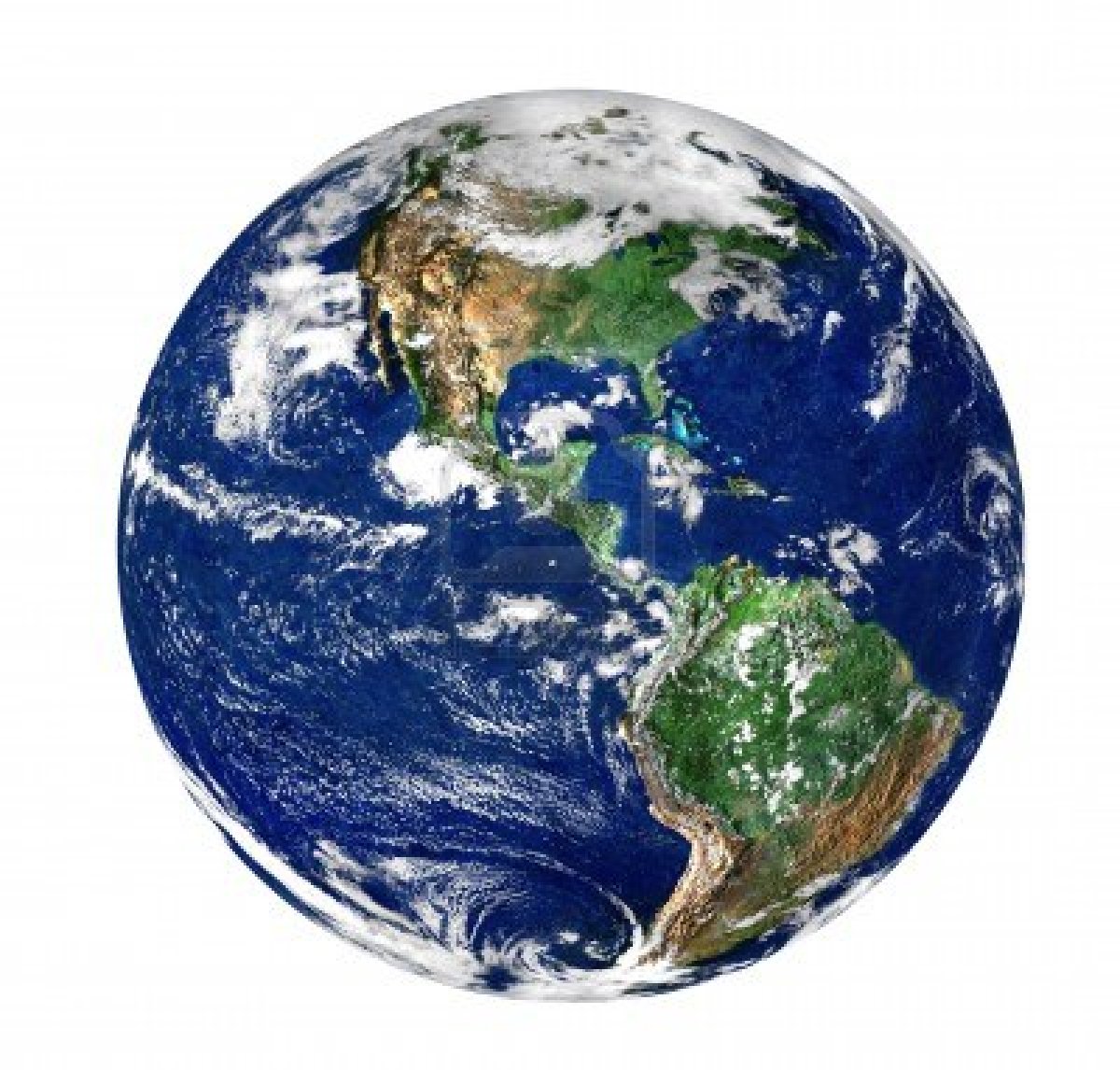 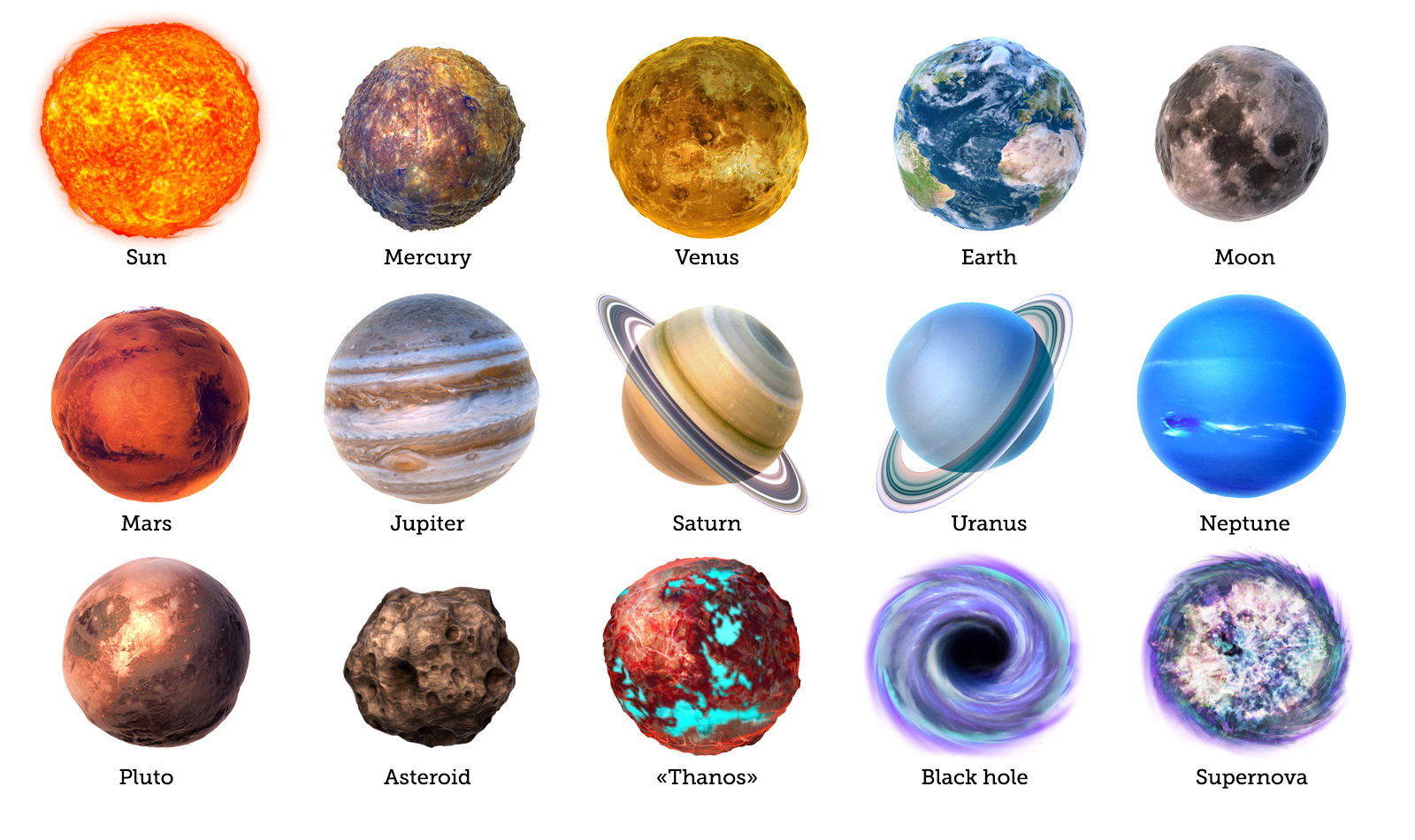 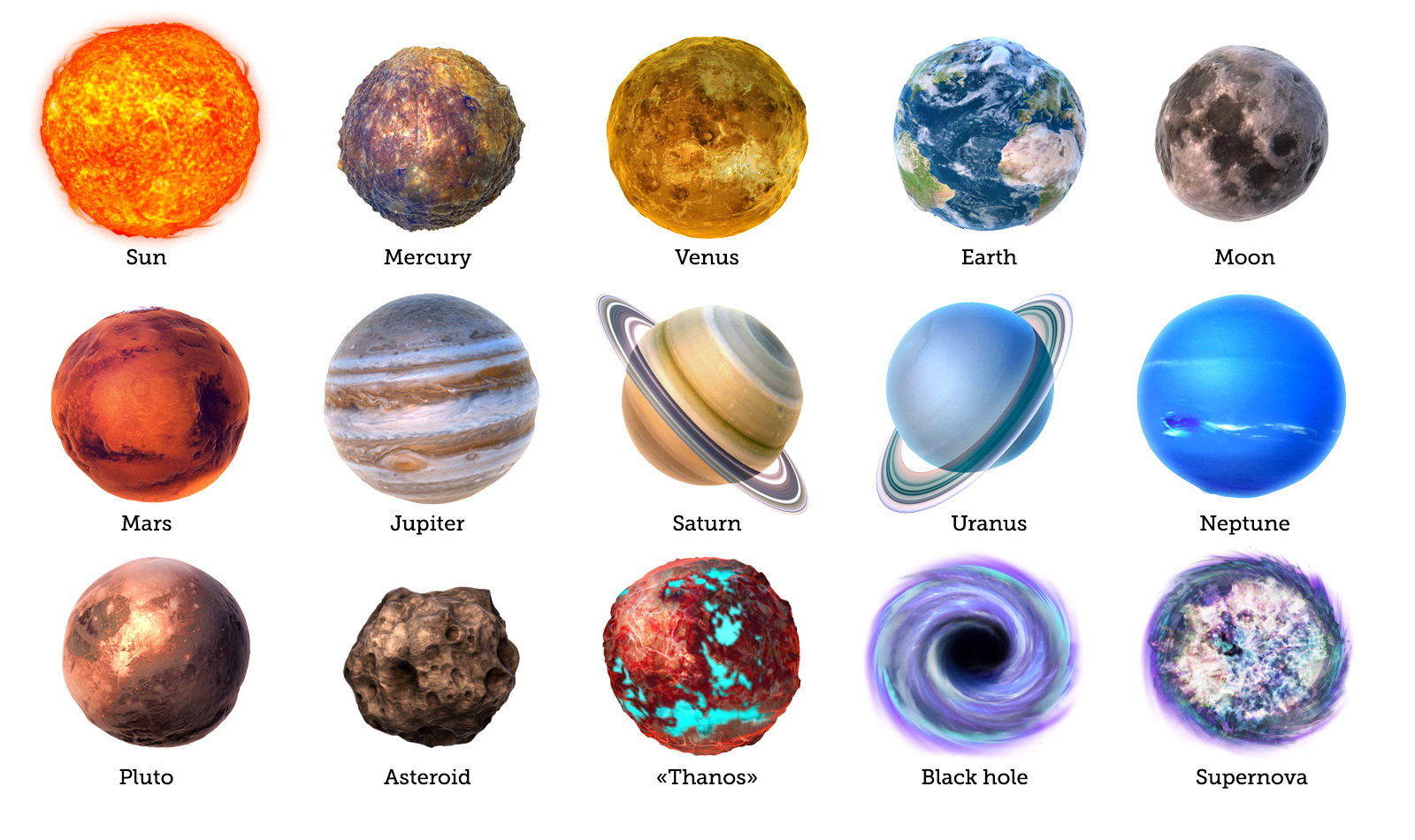 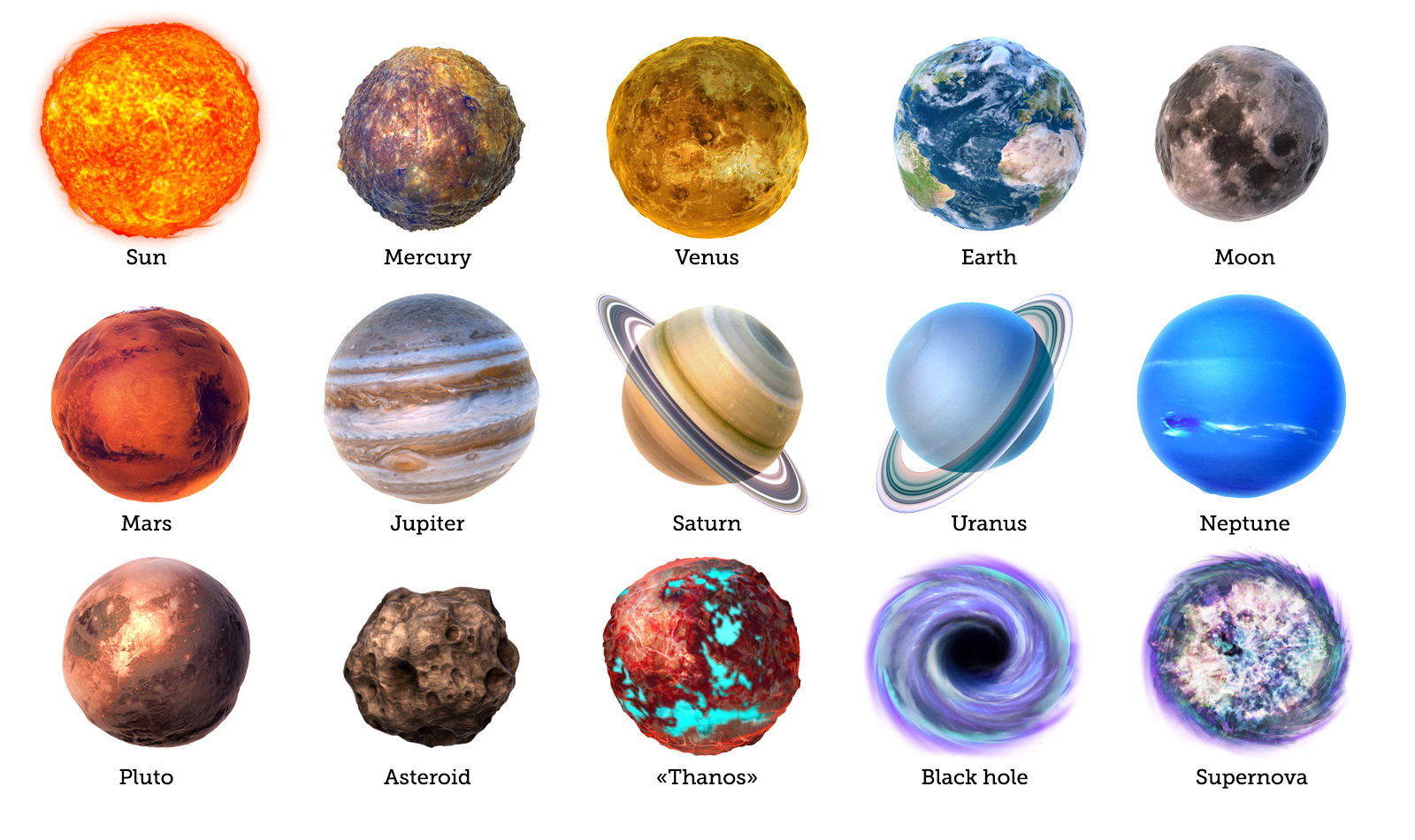 Шесть - Сатурн
Три - Земля
Четыре - Марс
Пять - Юпитер
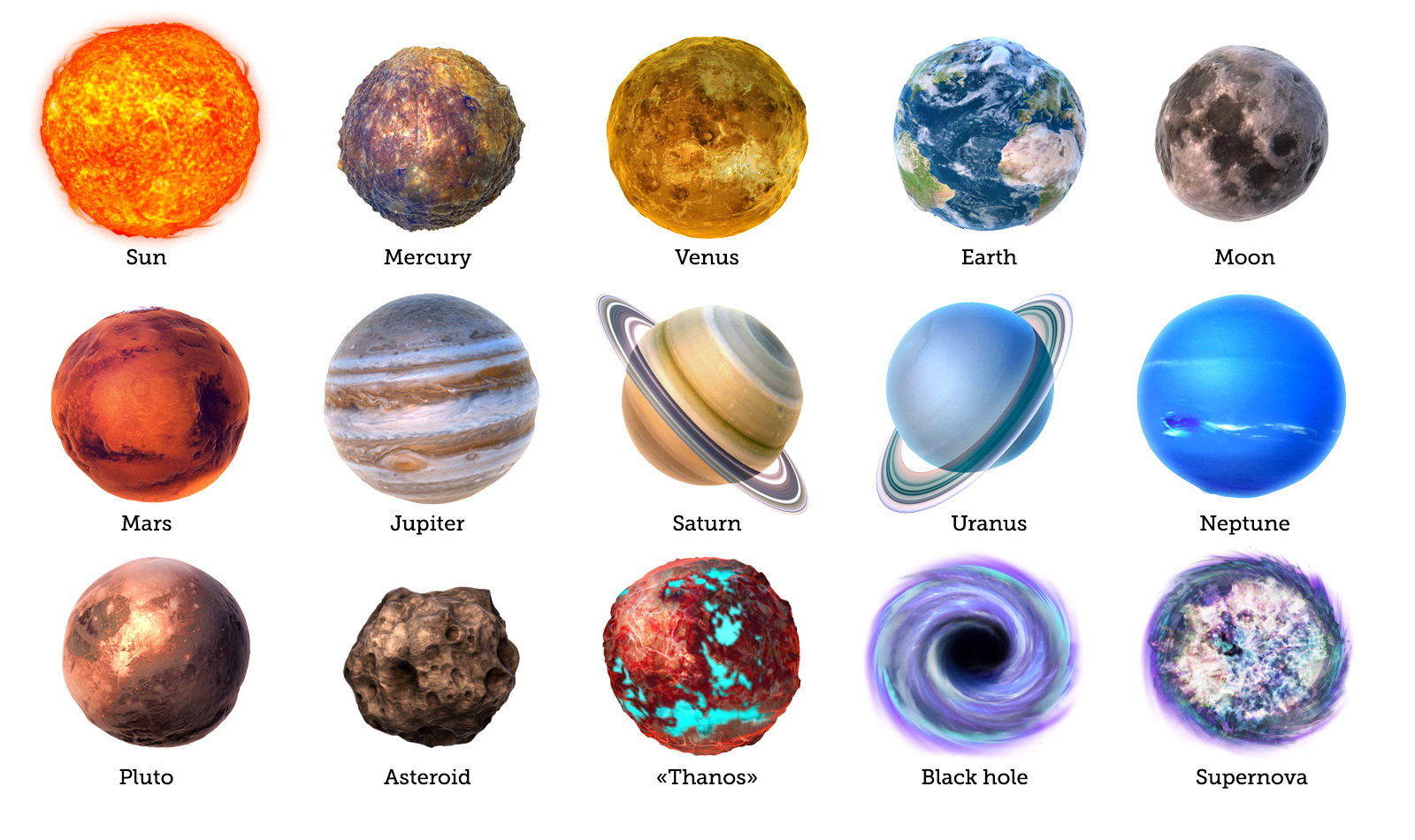 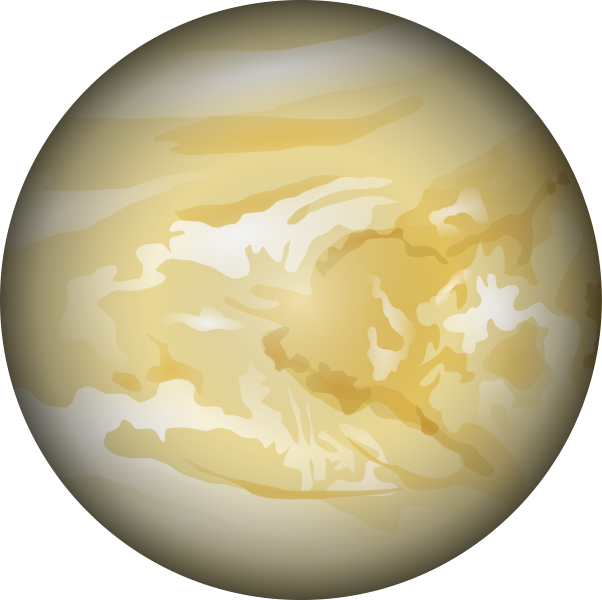 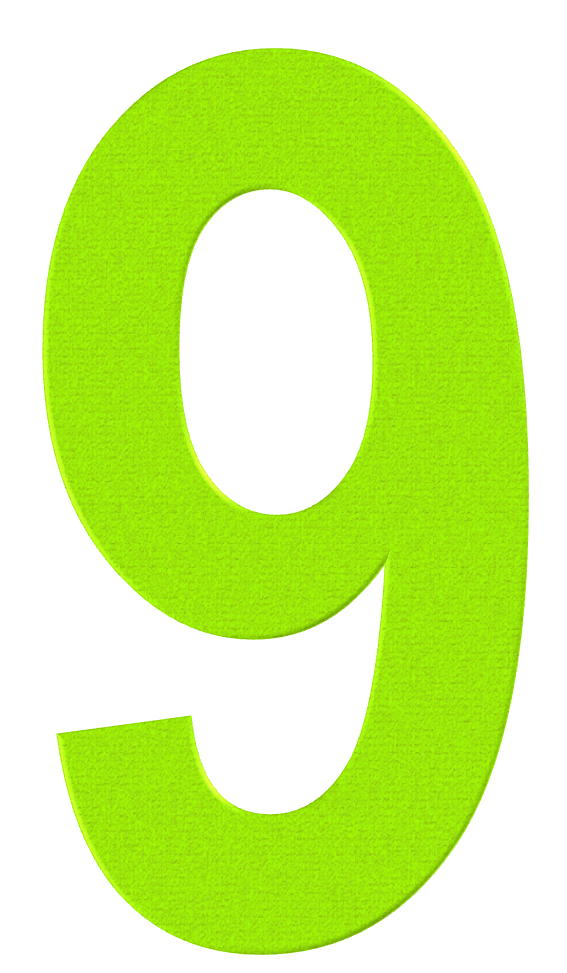 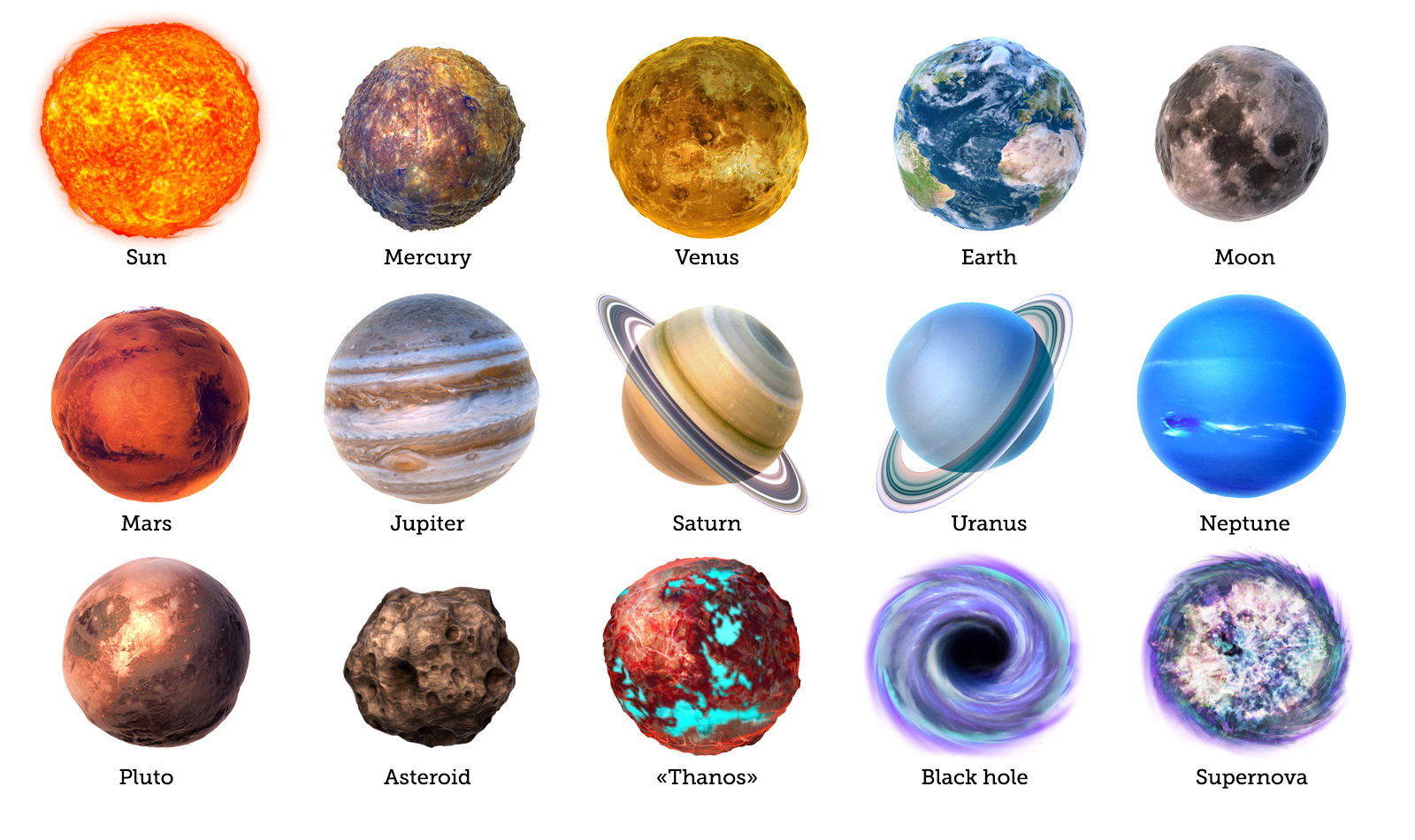 А за ним уже, потом,
И девятая планета
Под названием ПЛУТОН
За ним НЕПТУН. Он восьмой идёт по счёту.
Семь - Уран
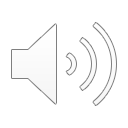 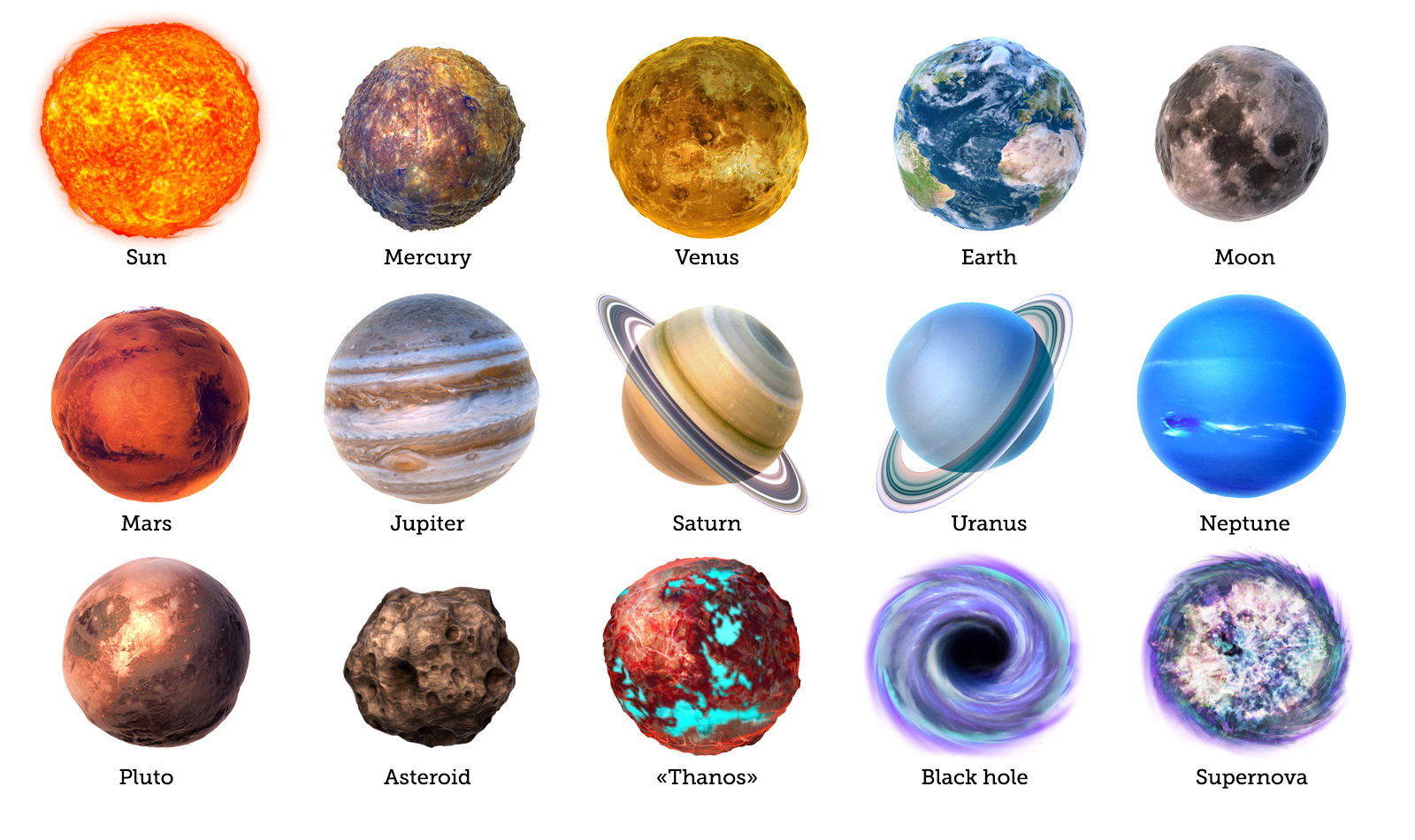 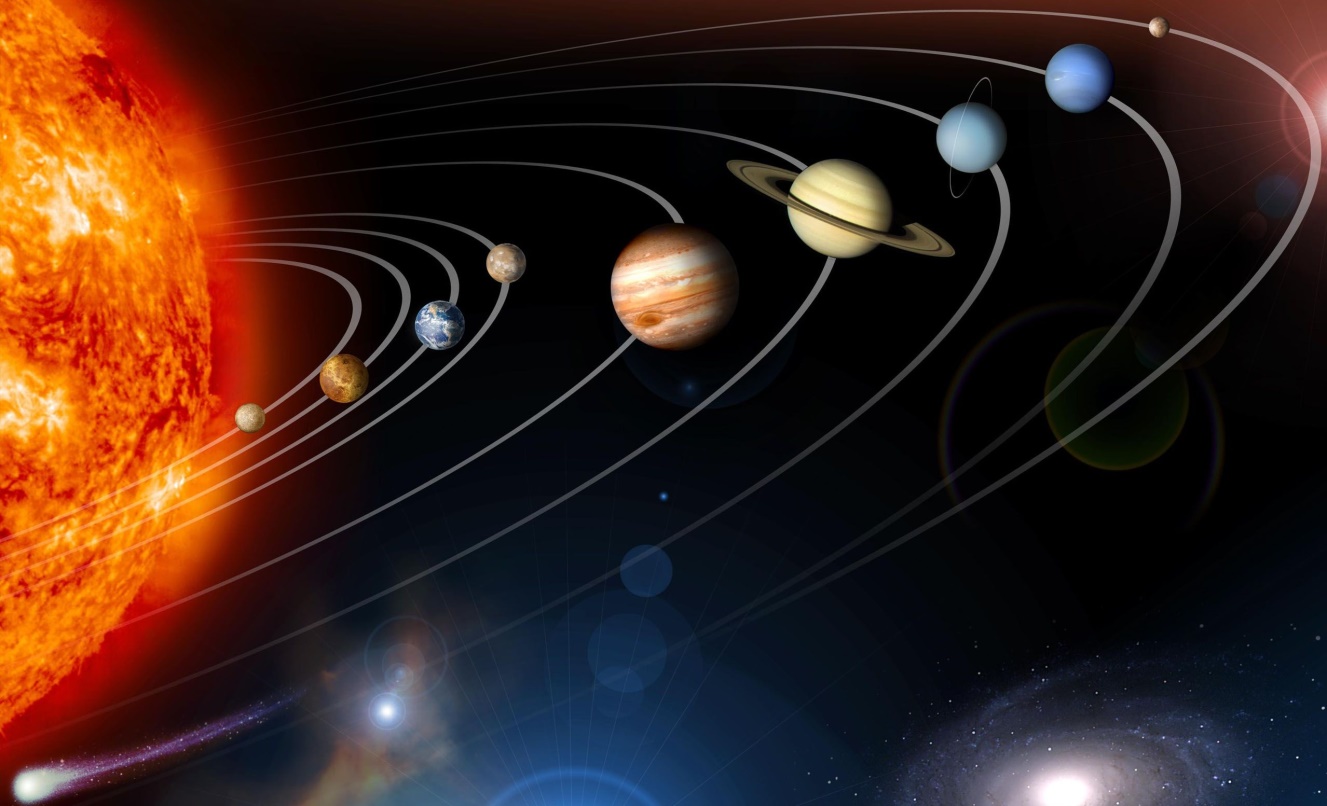 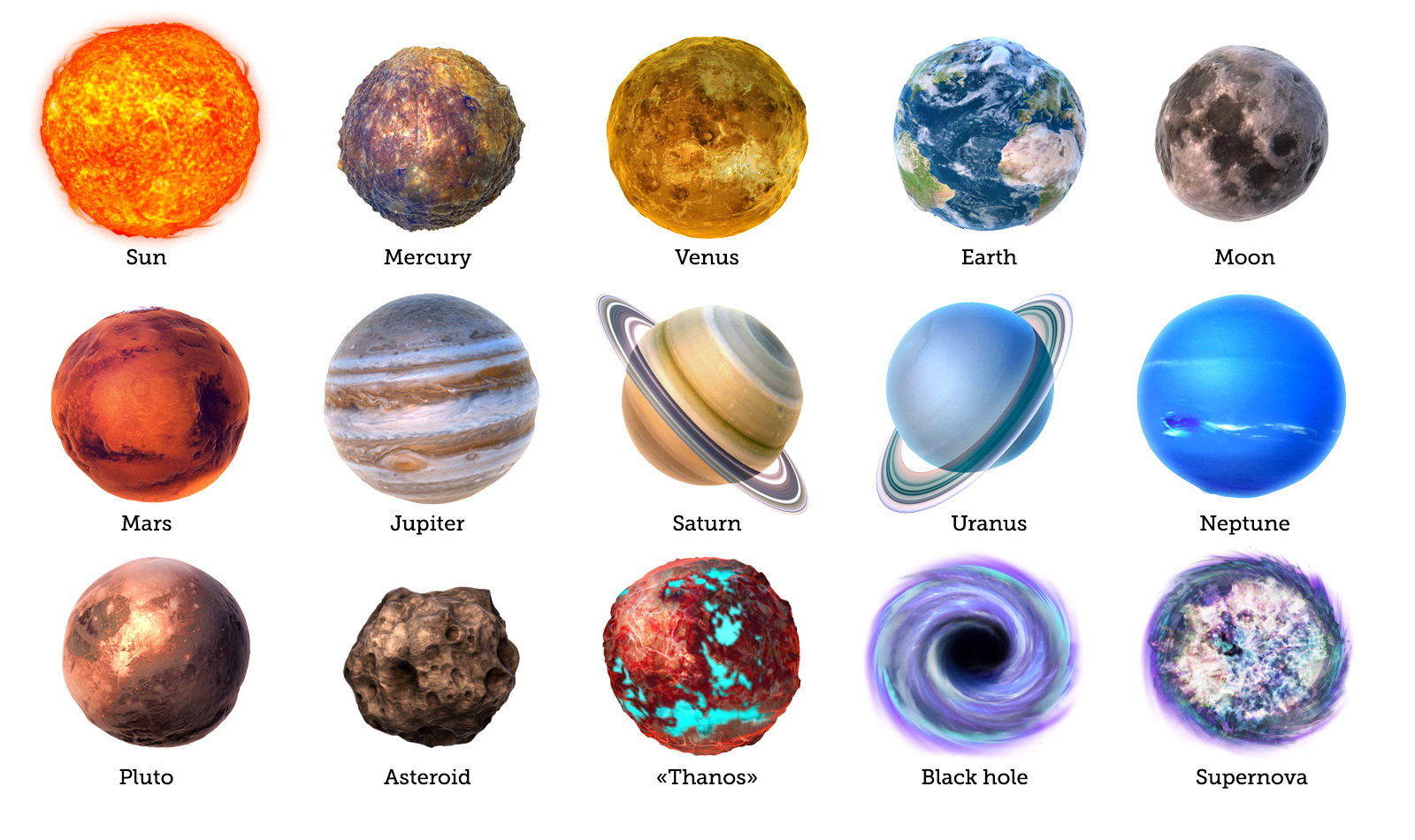 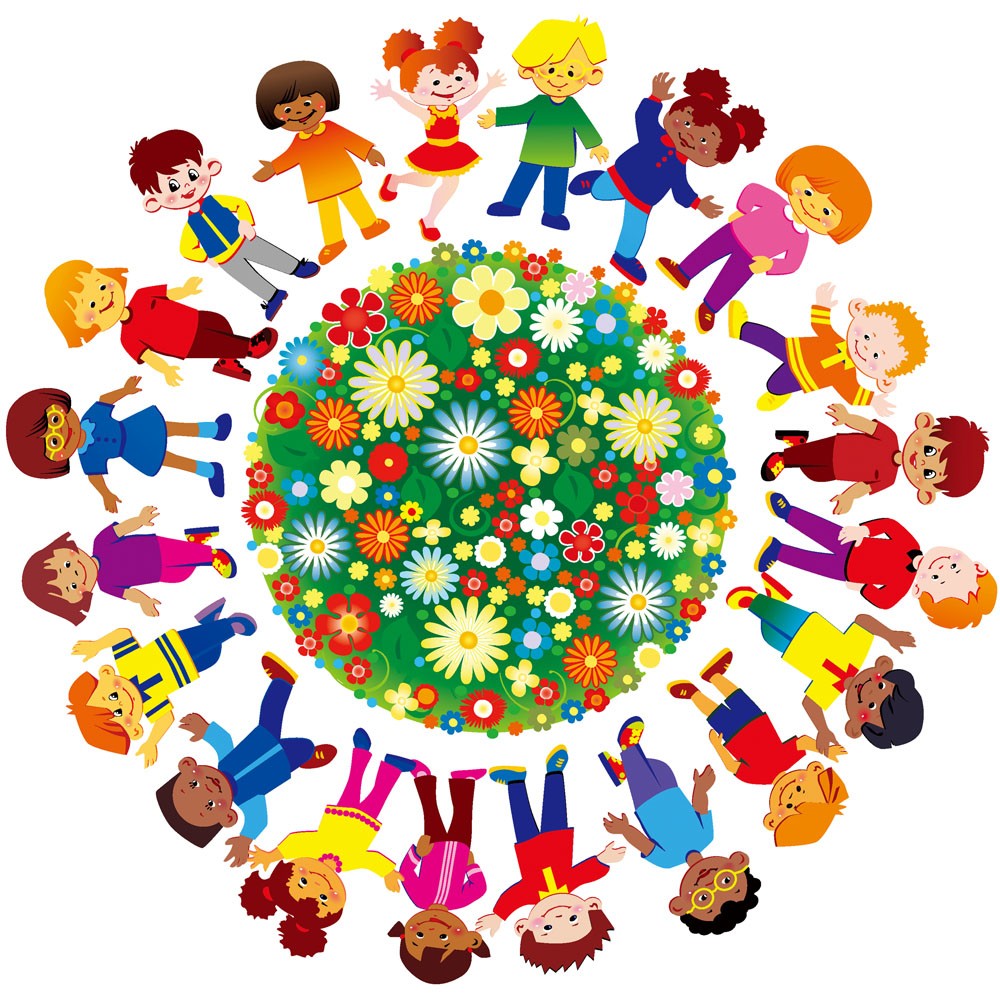 Раз - Меркурий
По порядку все планеты
Два - Венера
назовёт любой из нас:
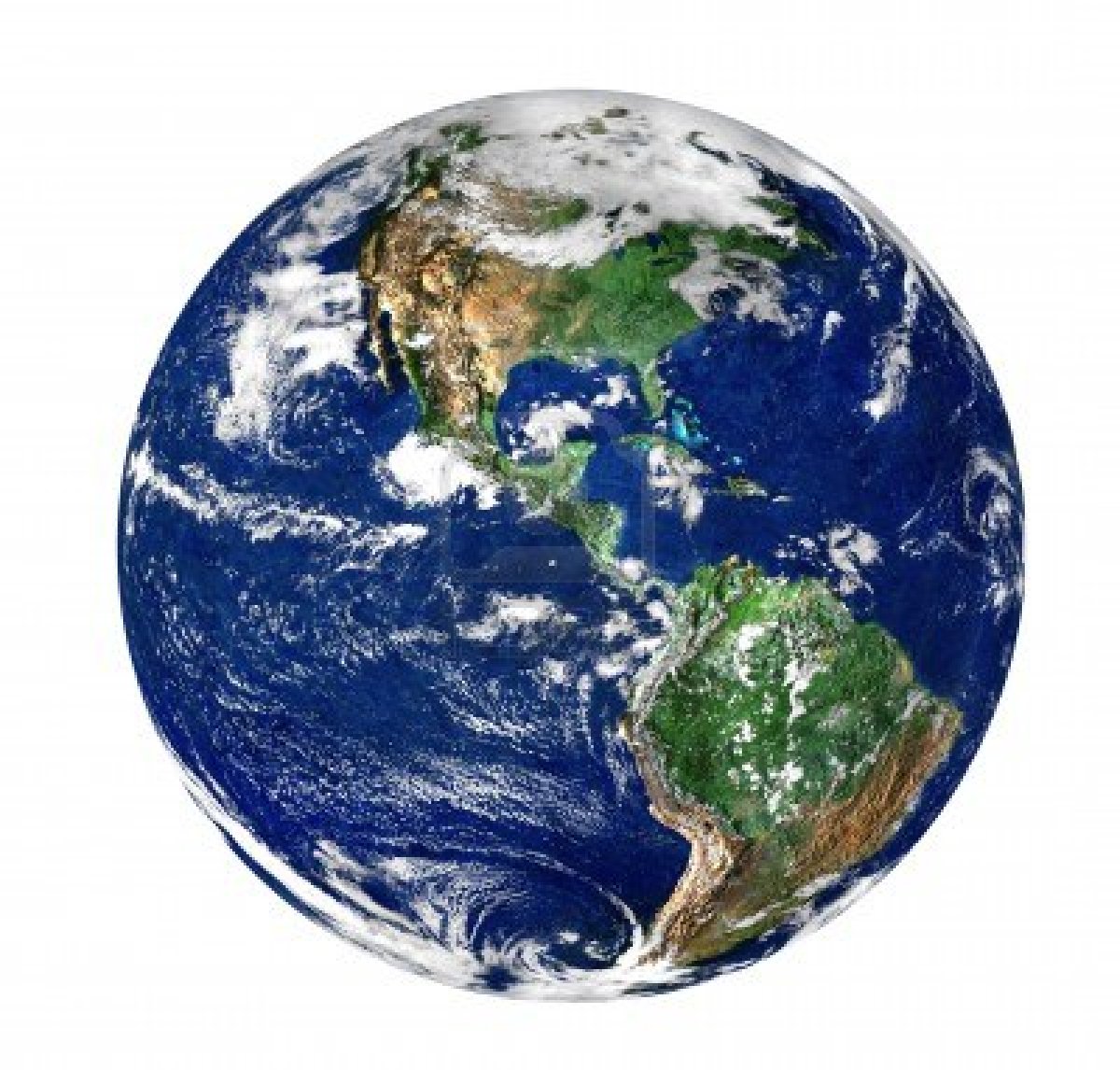 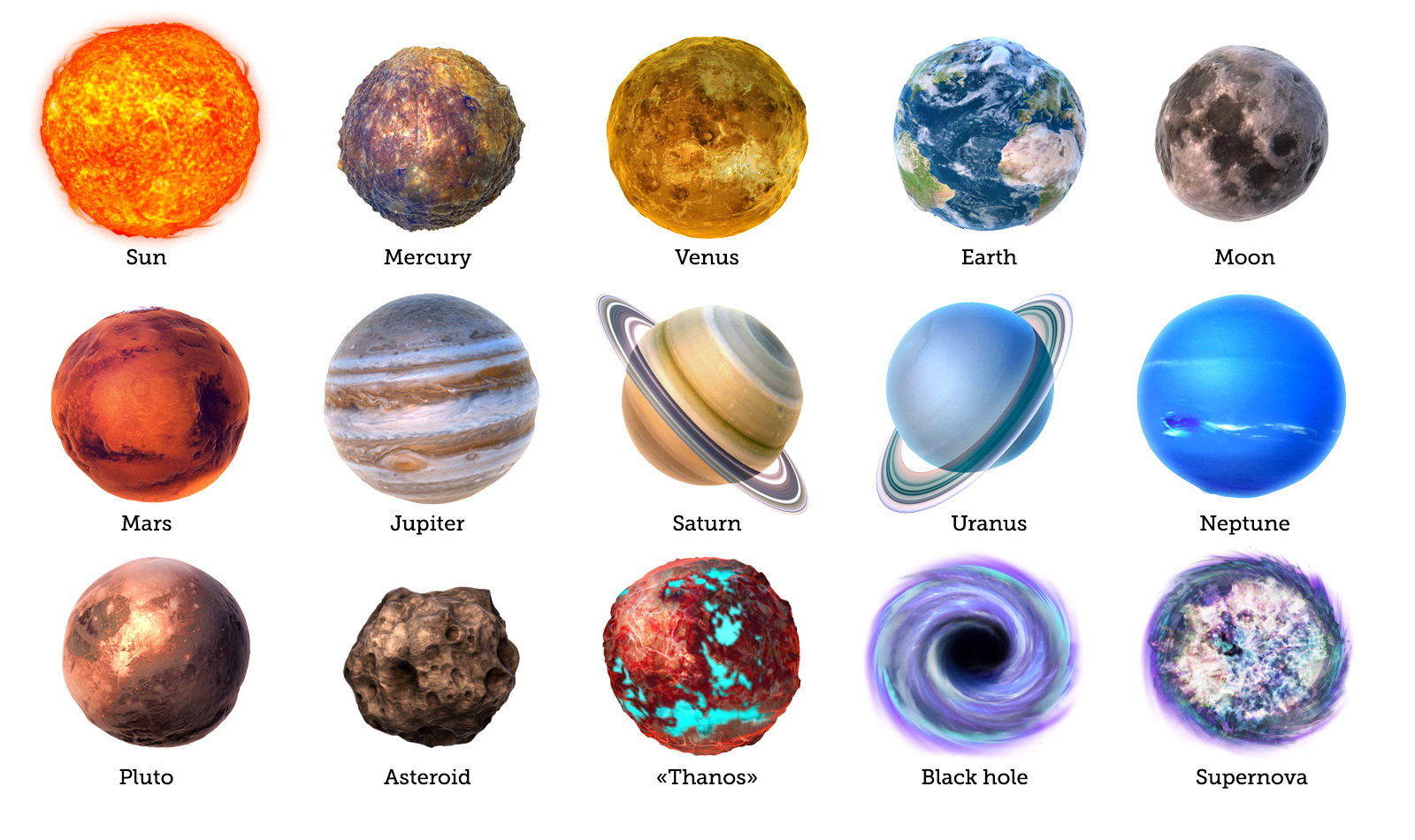 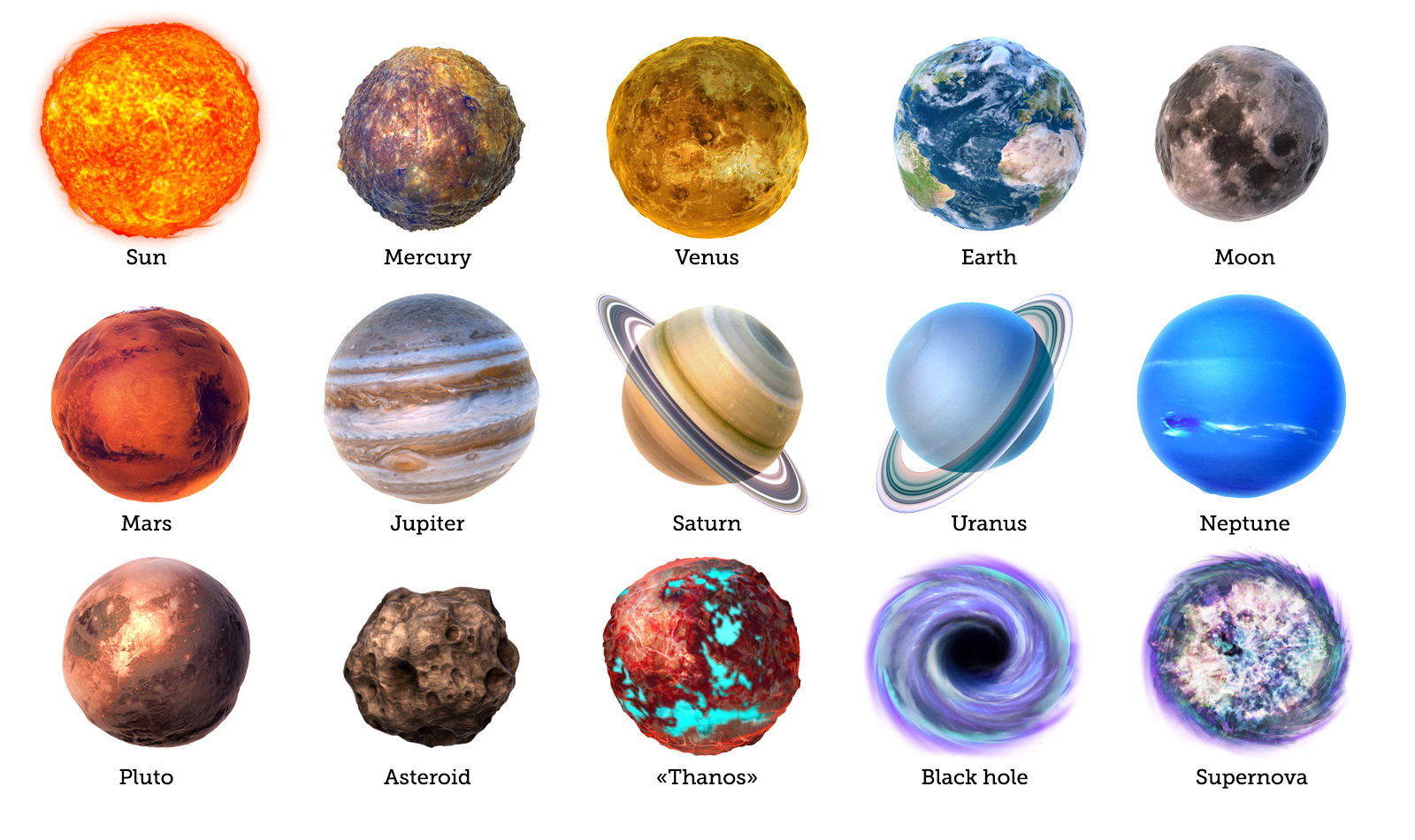 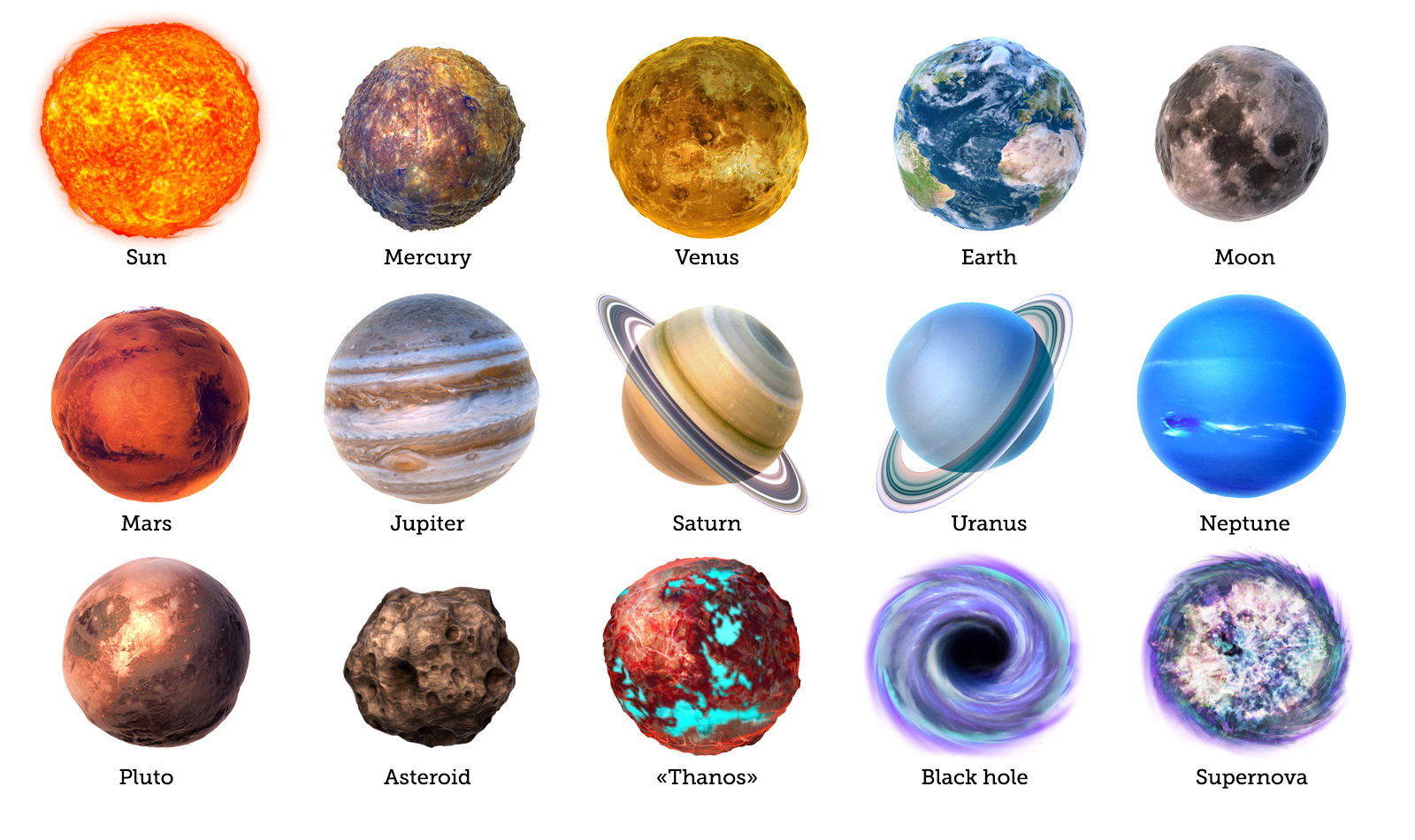 Шесть - Сатурн
Три - Земля
Четыре - Марс
Пять - Юпитер
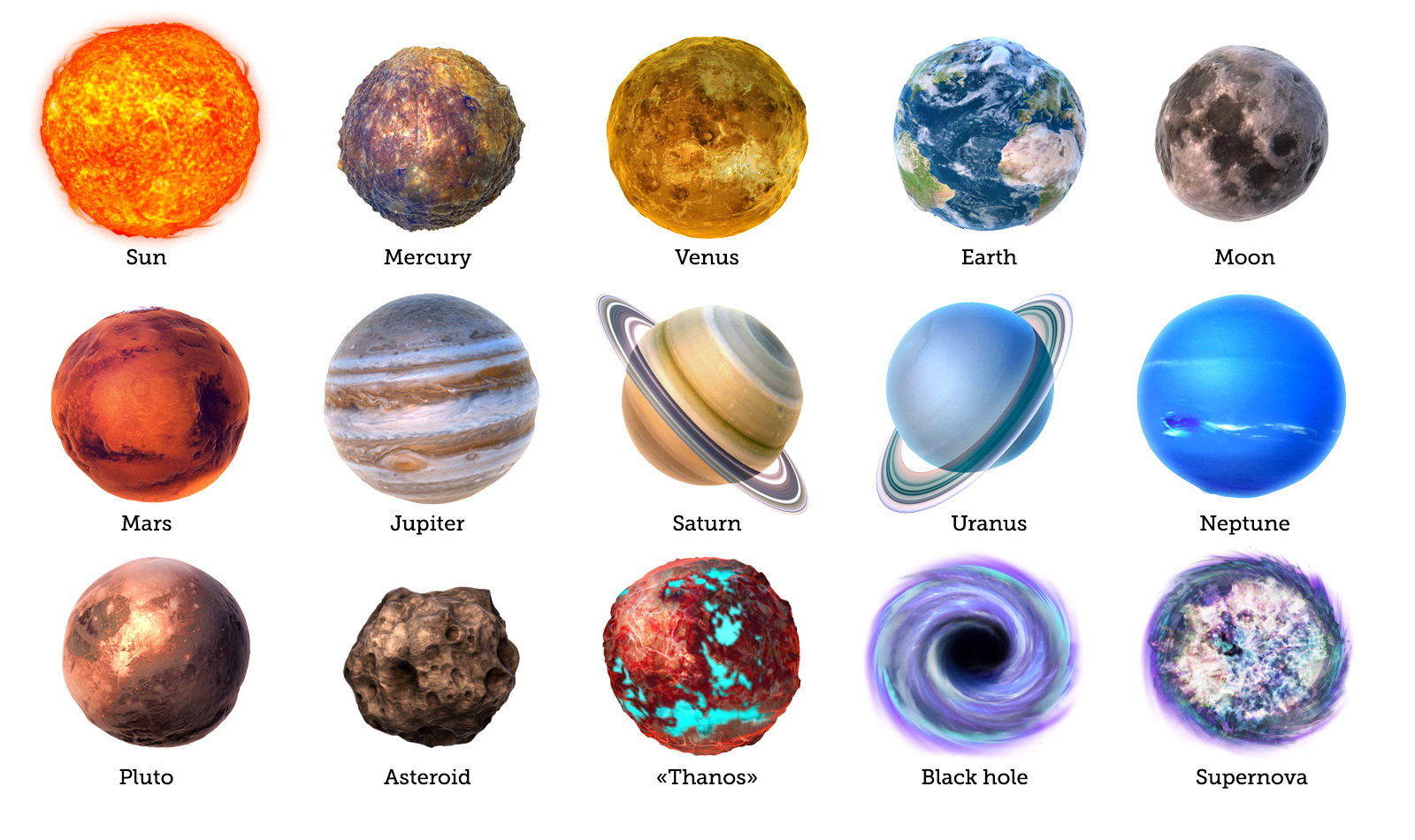 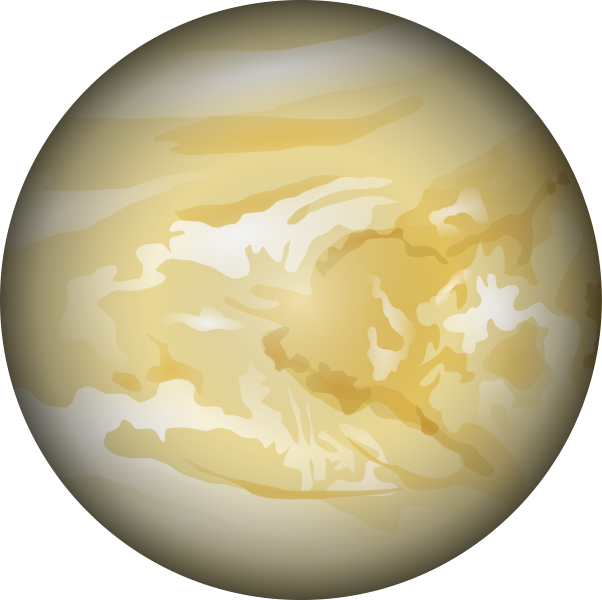 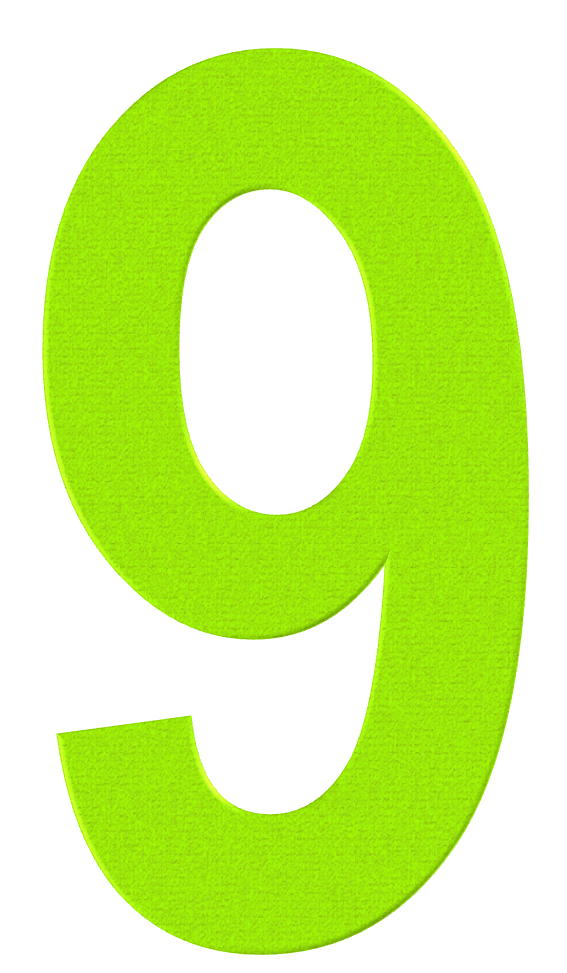 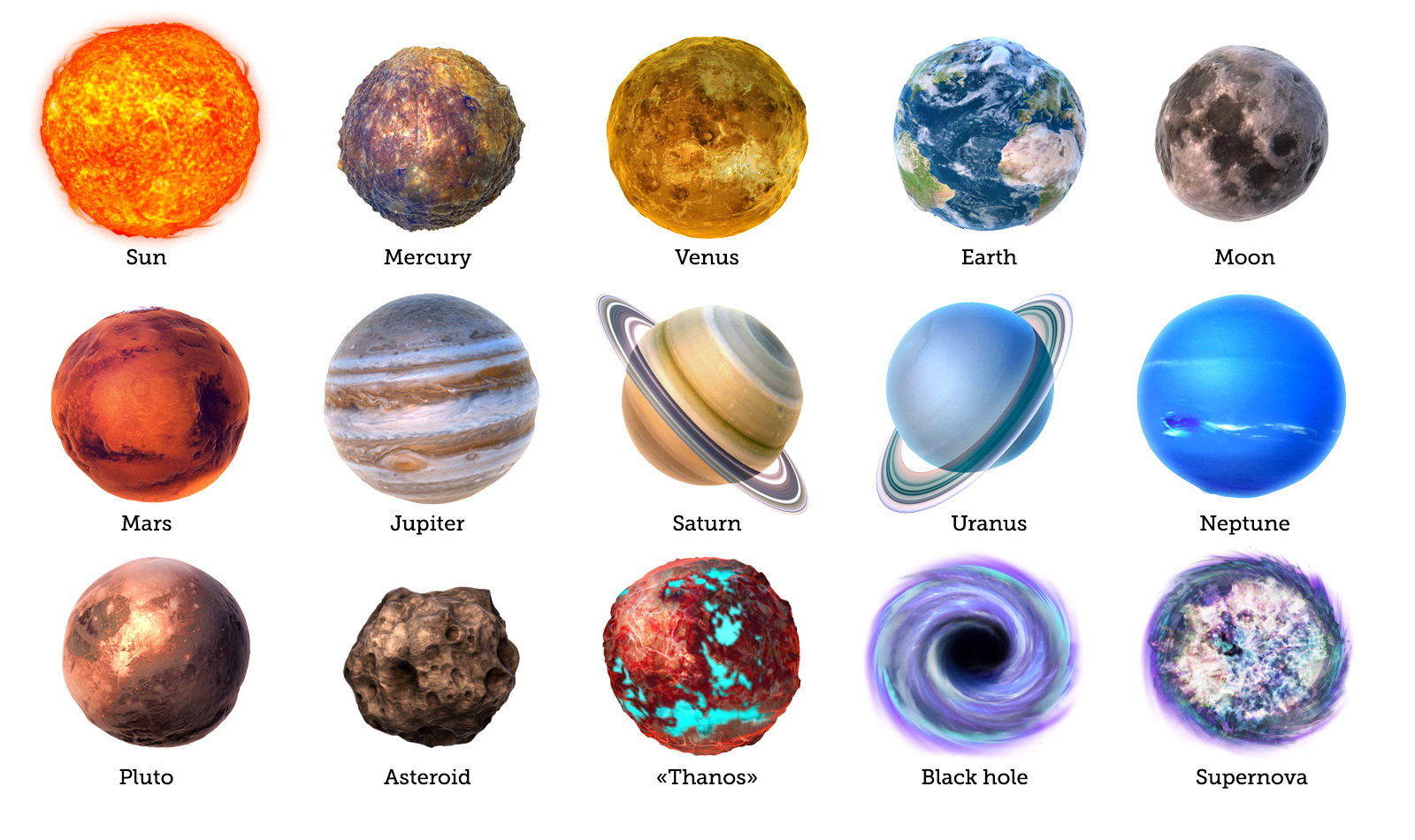 А за ним уже, потом,
И девятая планета
Под названием ПЛУТОН
За ним НЕПТУН. Он восьмой идёт по счёту.
Семь - Уран
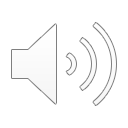 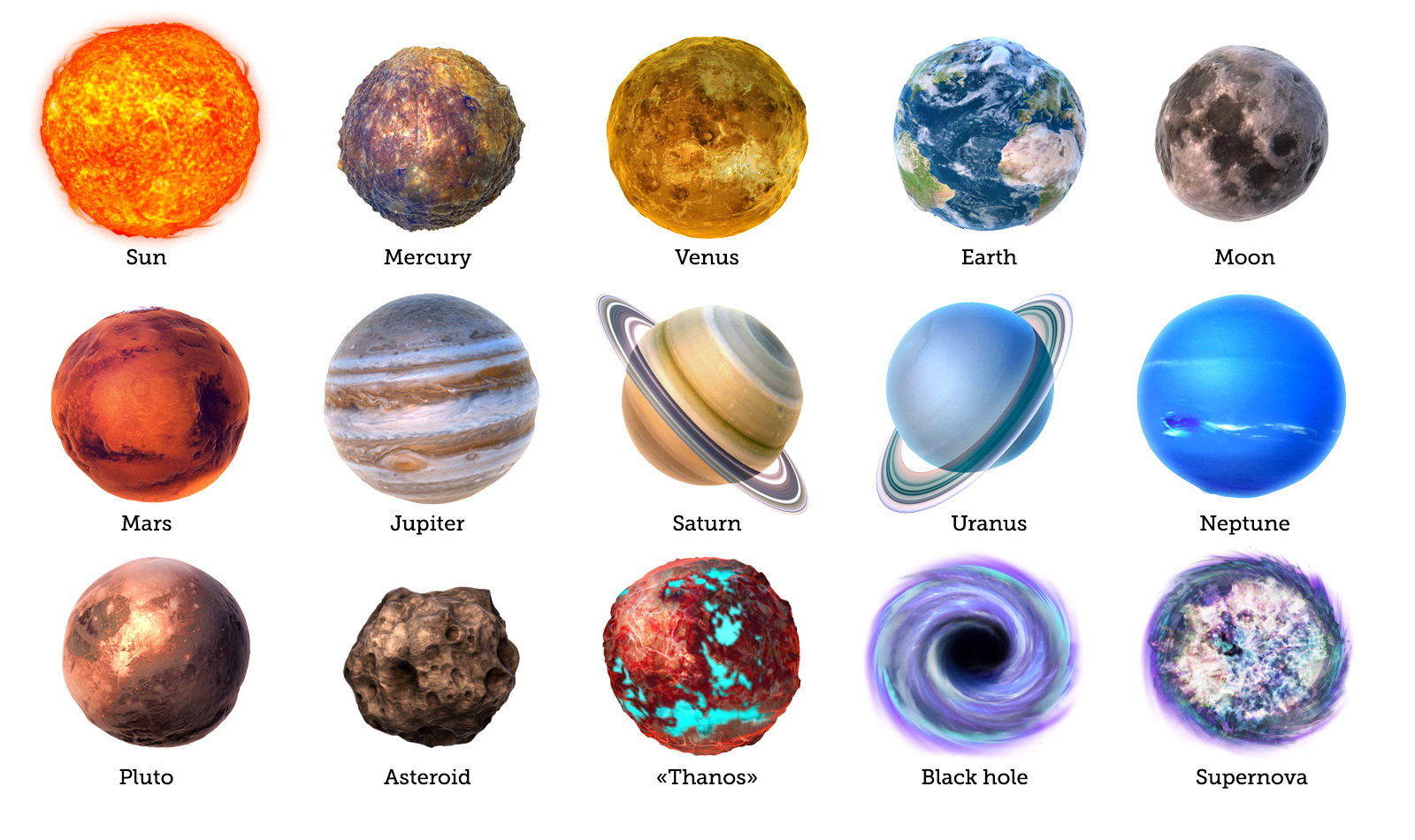 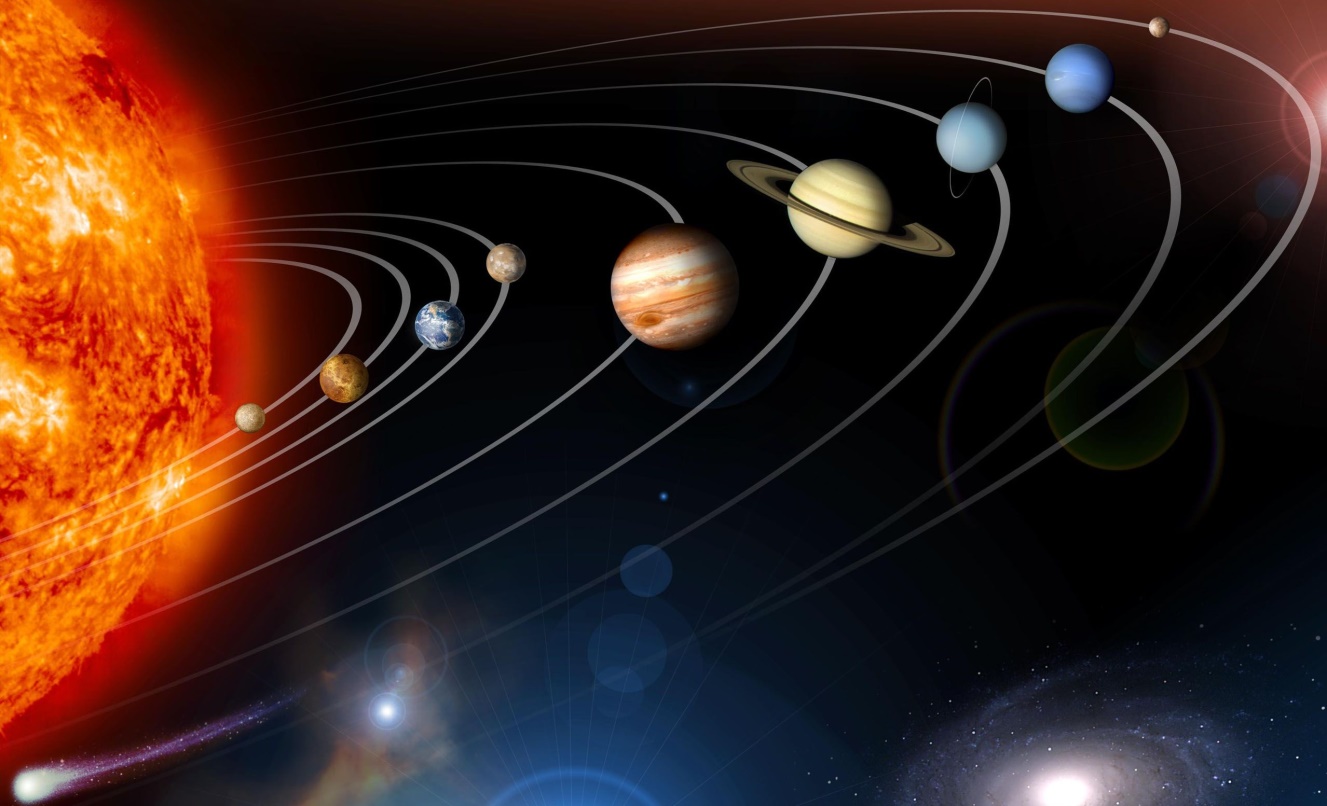 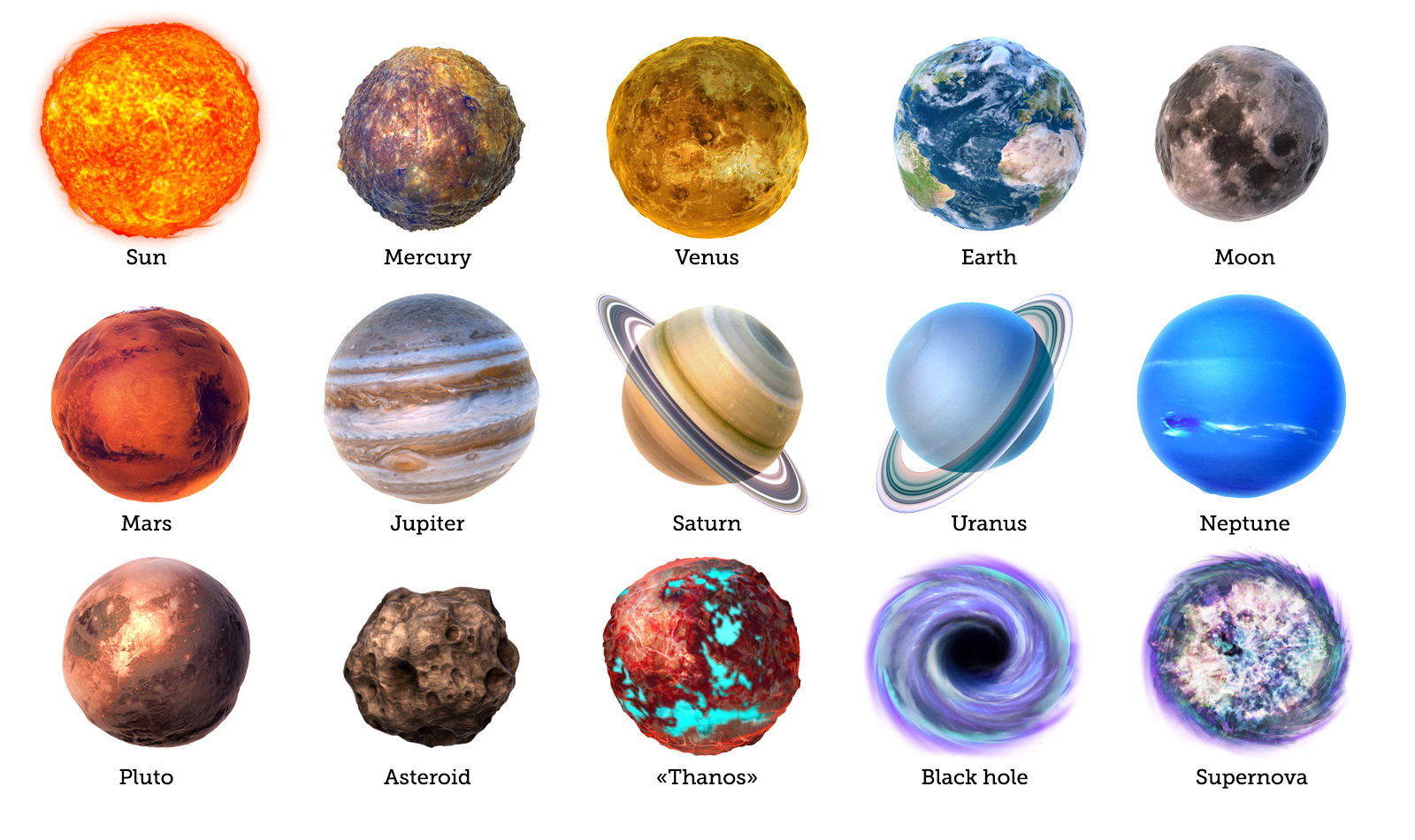 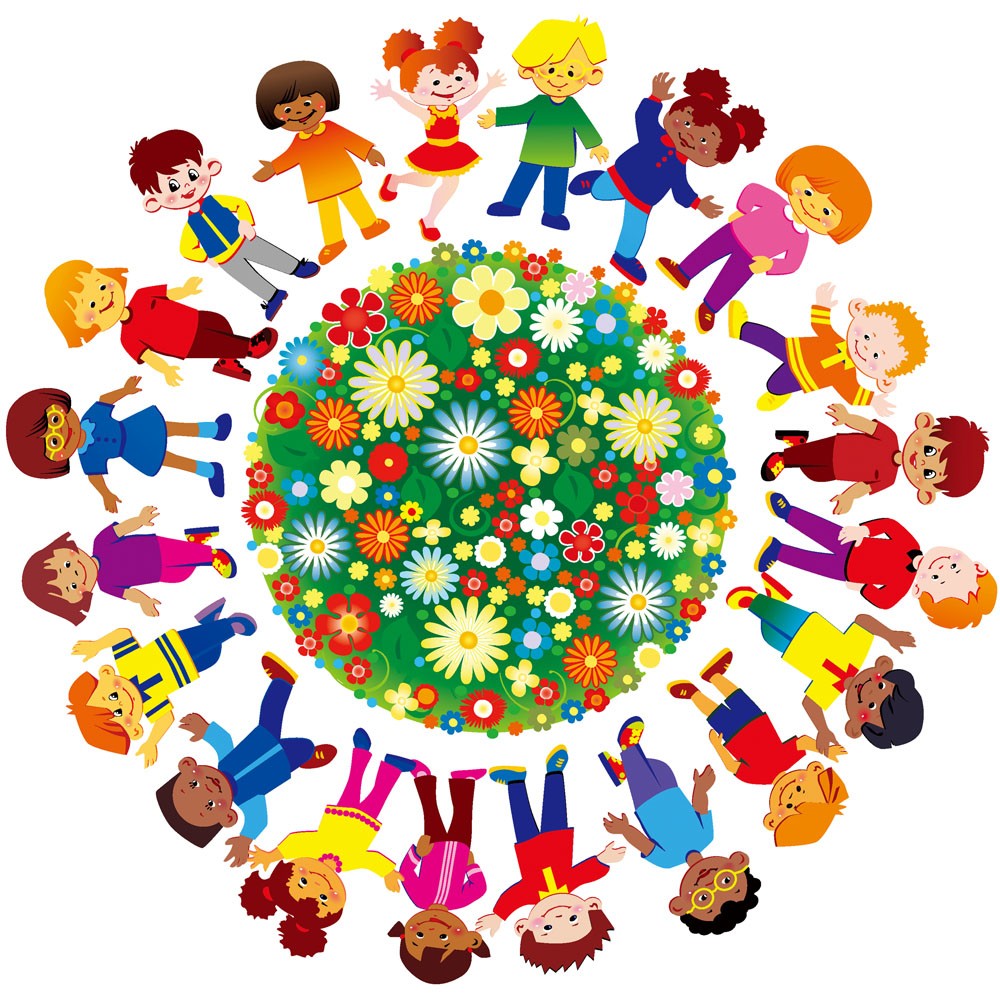 Раз - Меркурий
По порядку все планеты
Два - Венера
назовёт любой из нас:
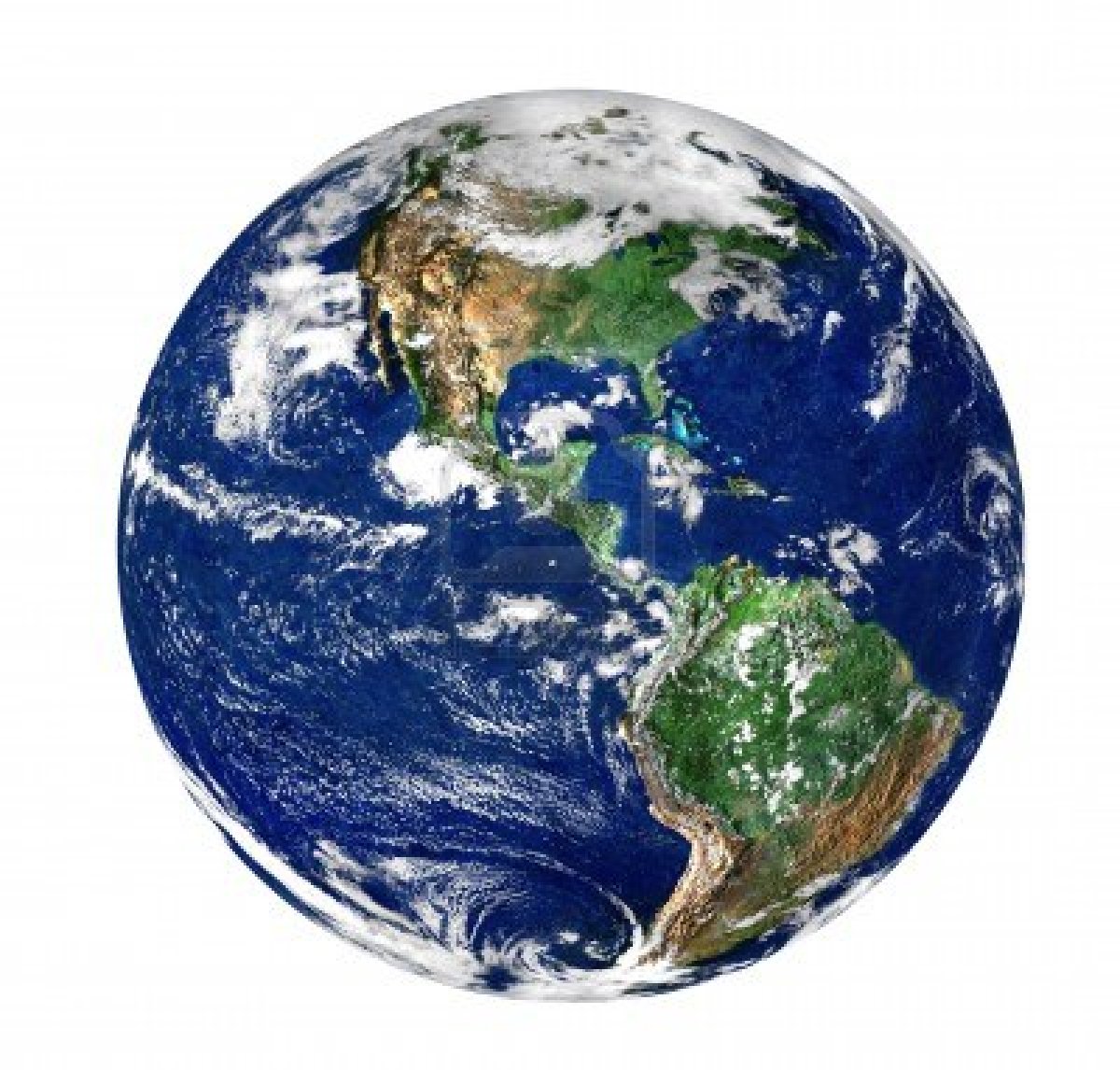 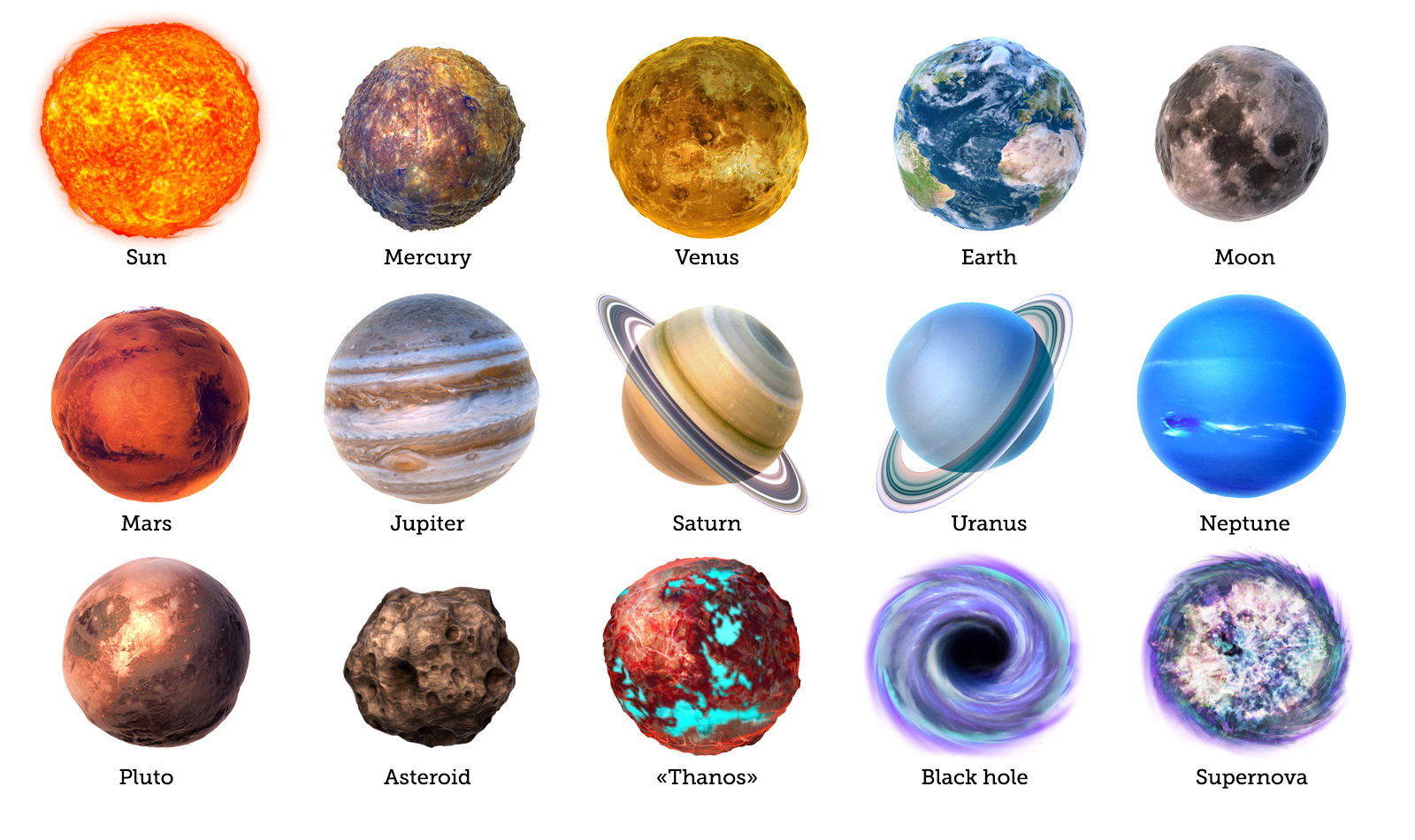 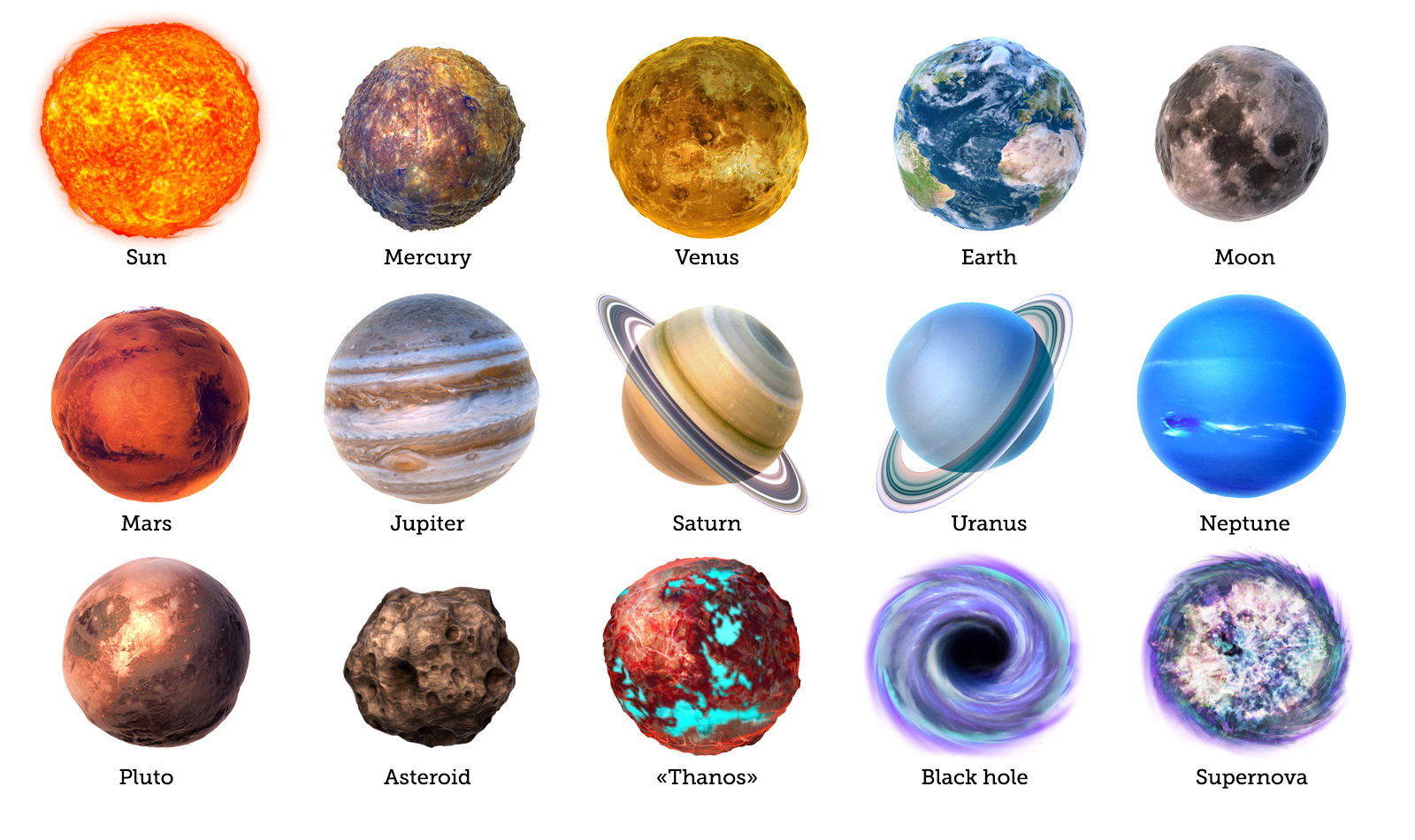 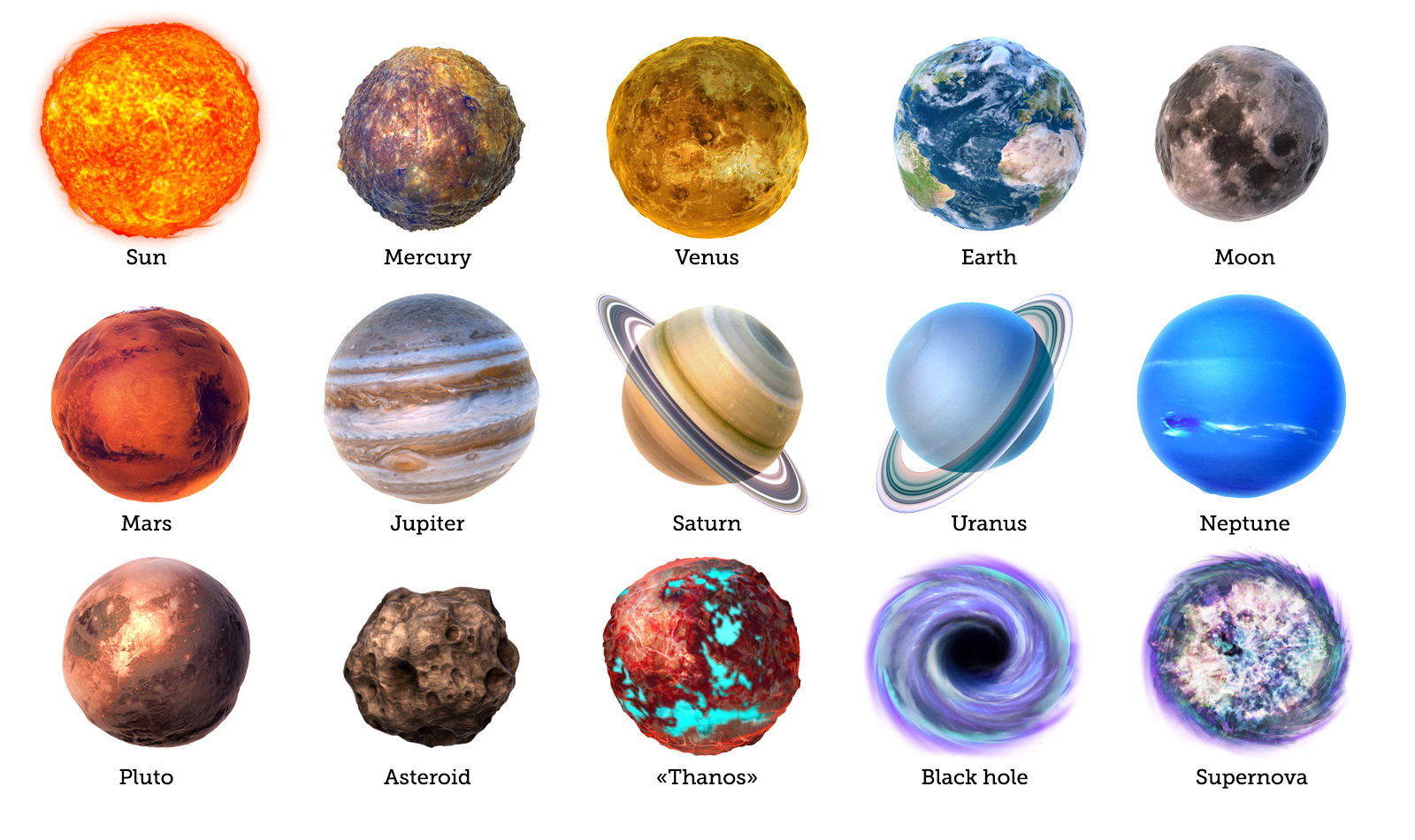 Шесть - Сатурн
Три - Земля
Четыре - Марс
Пять - Юпитер
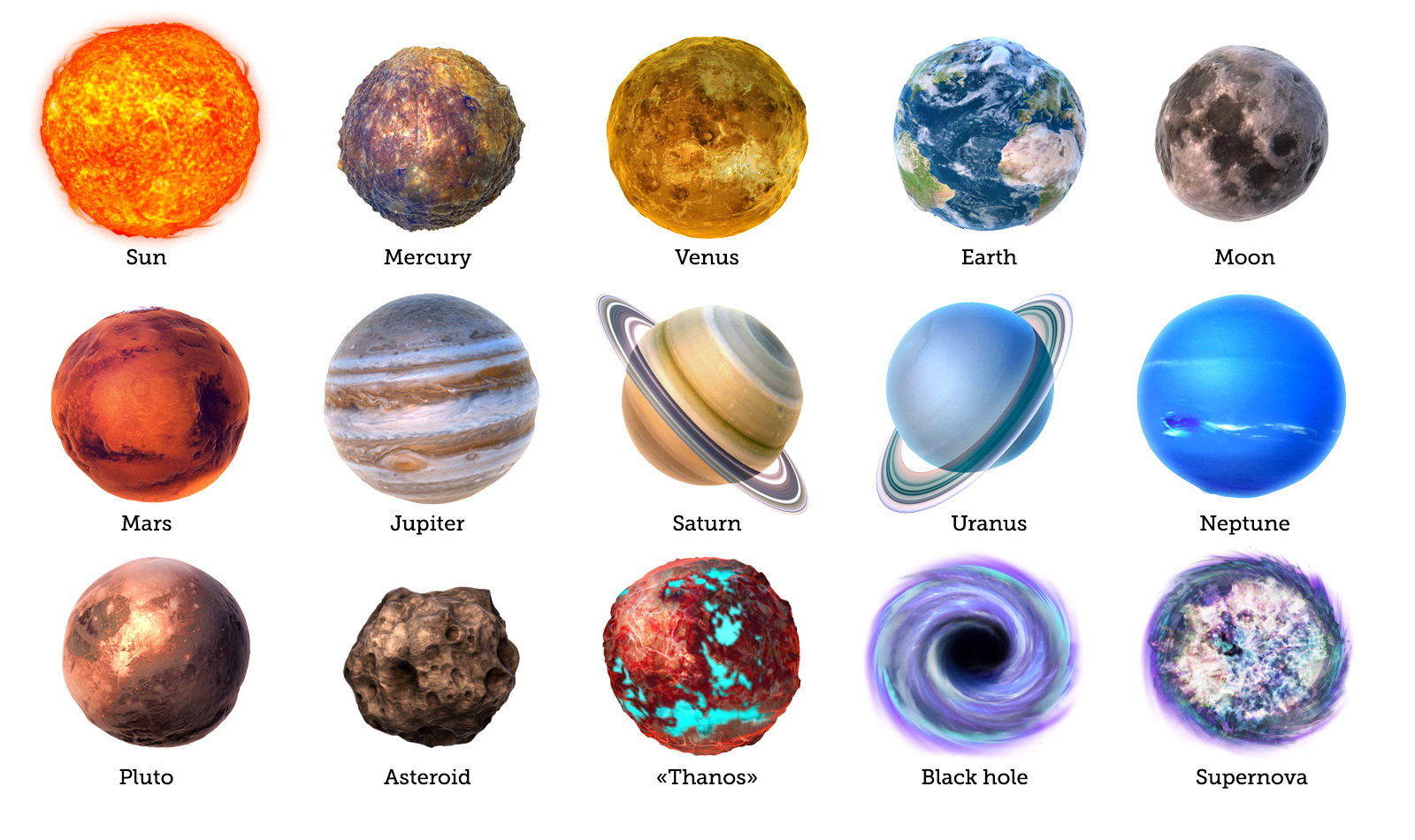 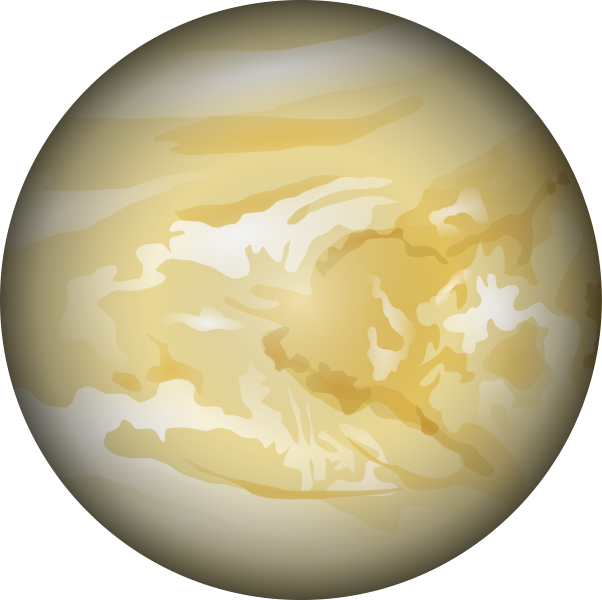 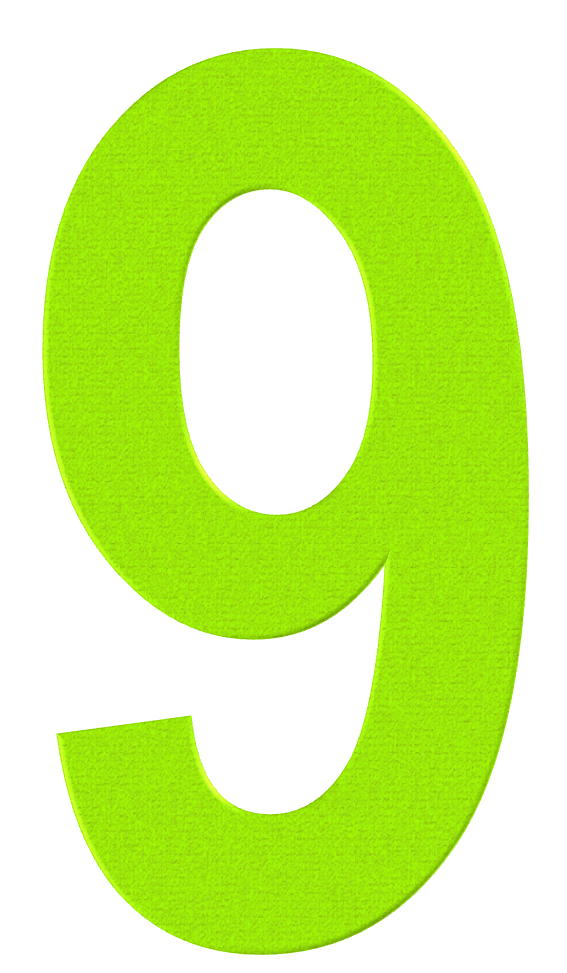 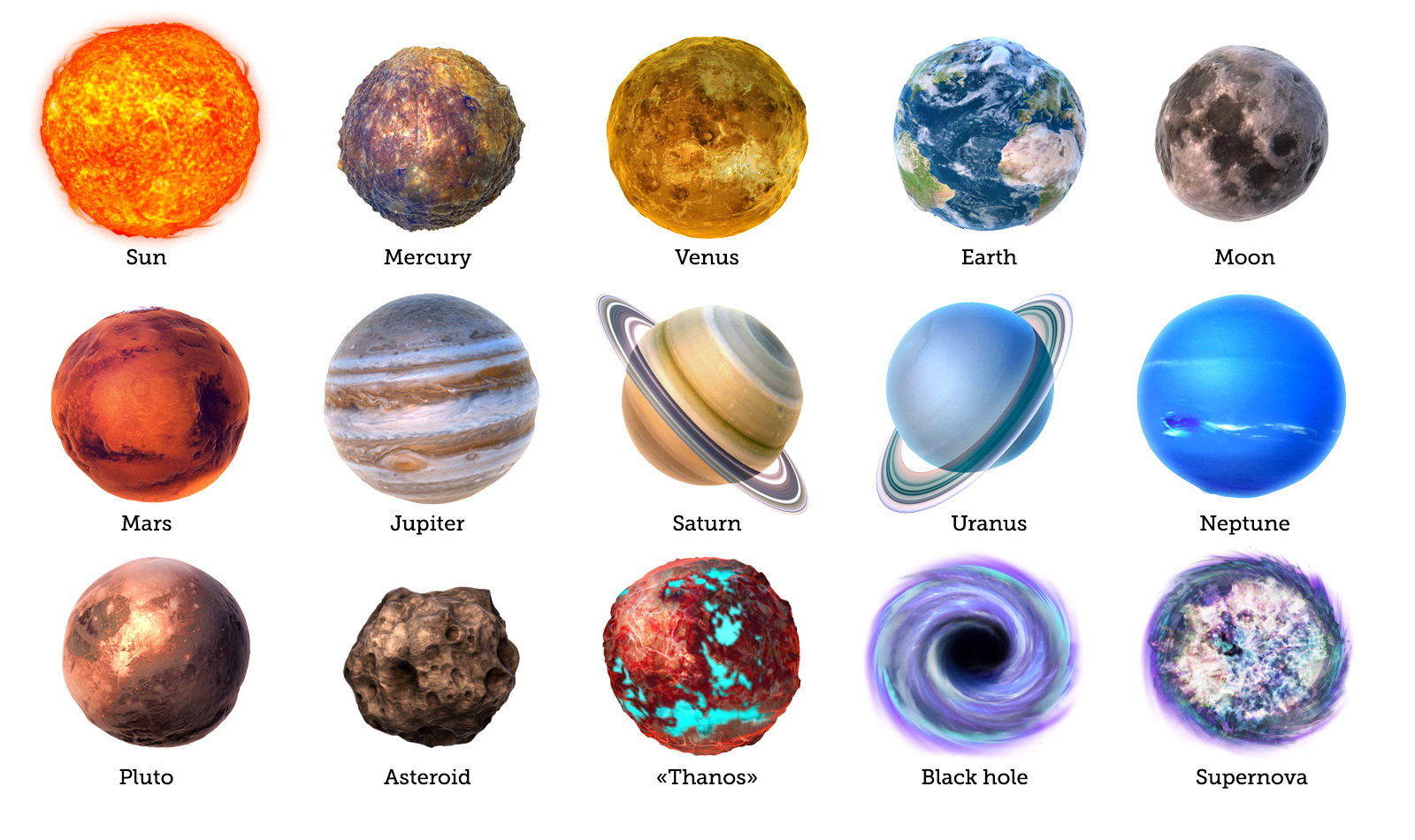 А за ним уже, потом,
И девятая планета
Под названием ПЛУТОН
За ним НЕПТУН. Он восьмой идёт по счёту.
Семь - Уран
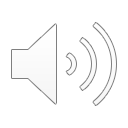